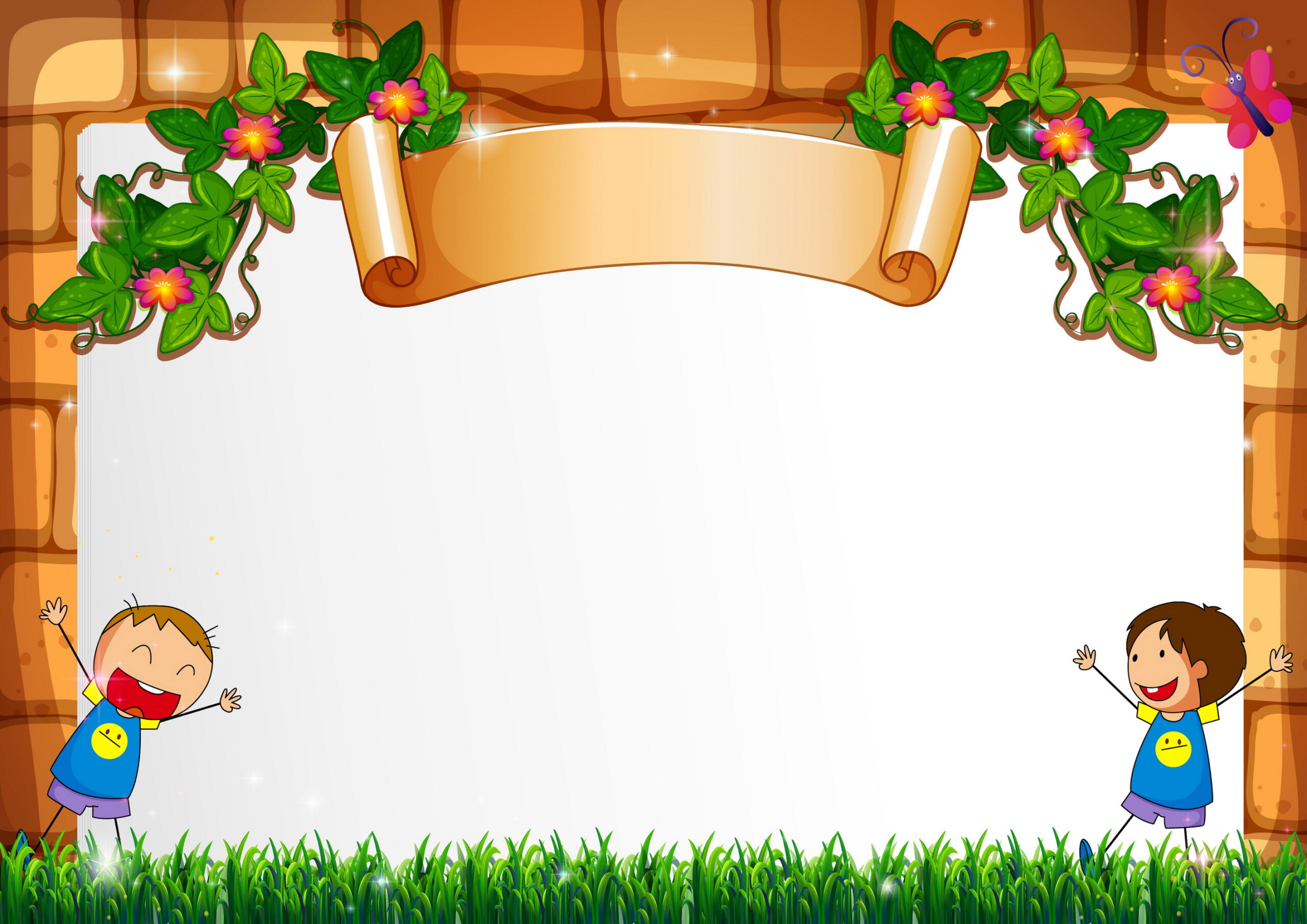 CHÀO MỪNG CÁC EM ĐẾN VỚI TIẾT HỌC NGÀY HÔM NAY!
BÀI: LUYỆN TẬP (2 tiết)
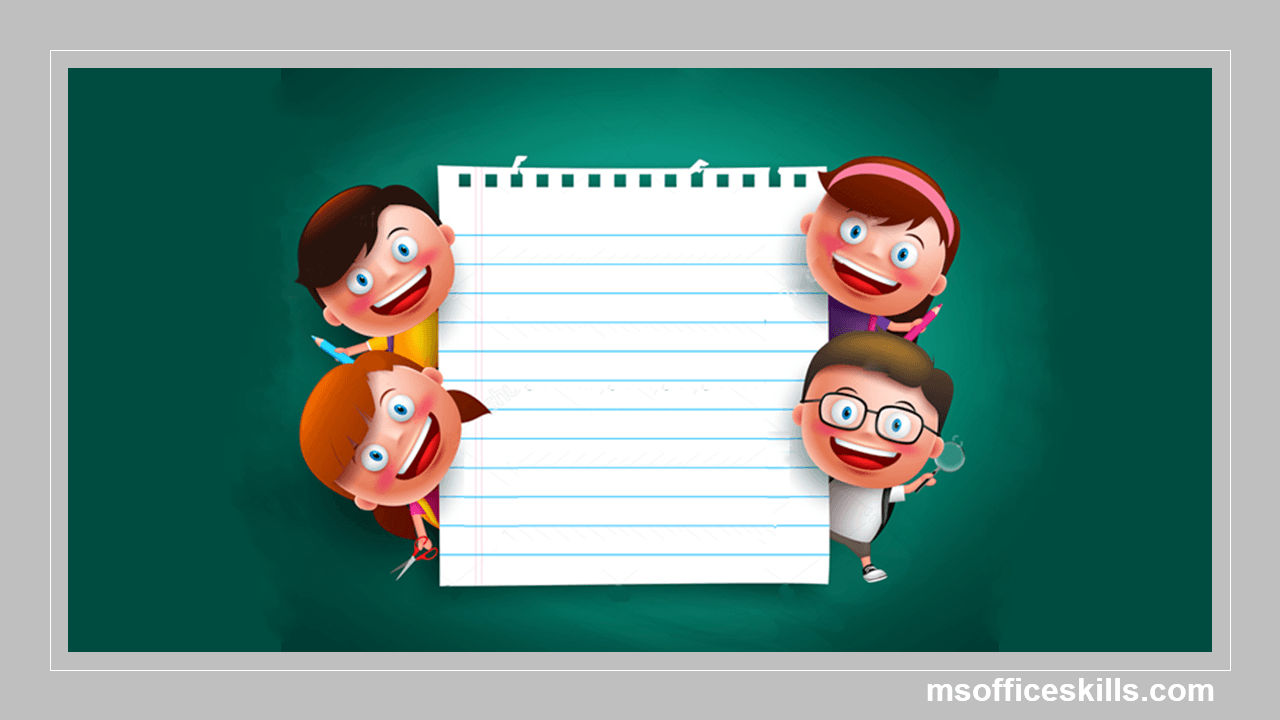 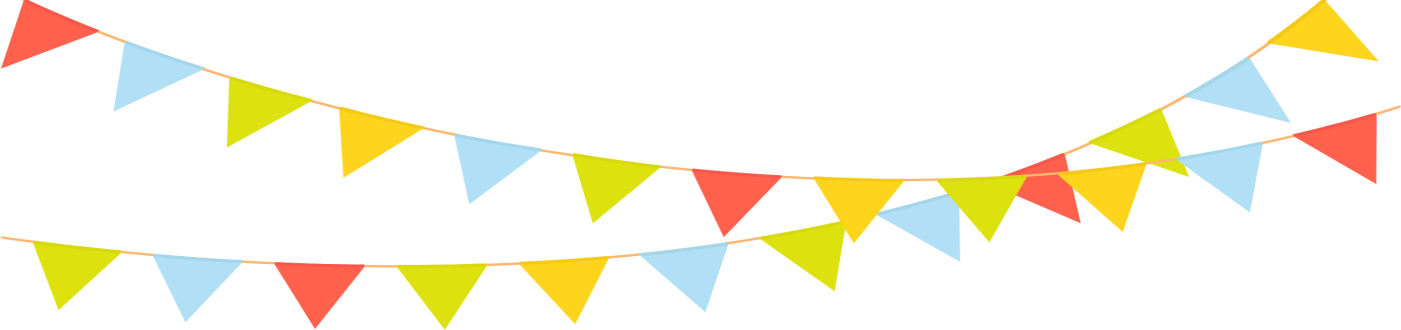 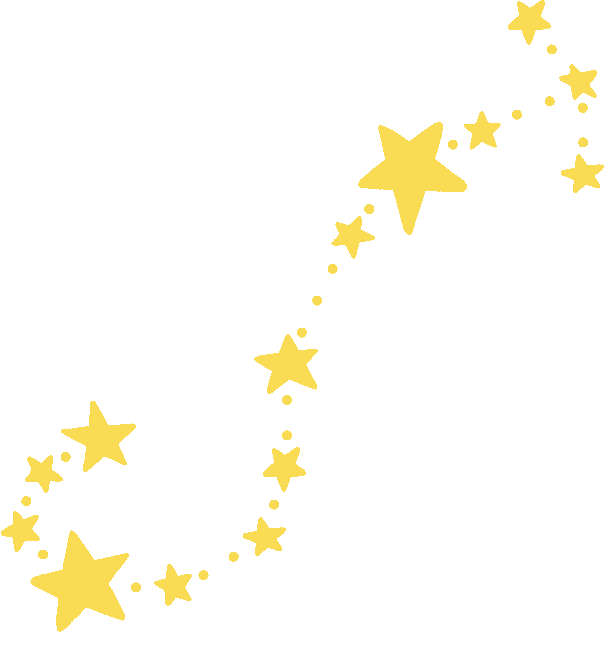 TRÒ CHƠI:
HỎI NHANH 
ĐÁP GỌN
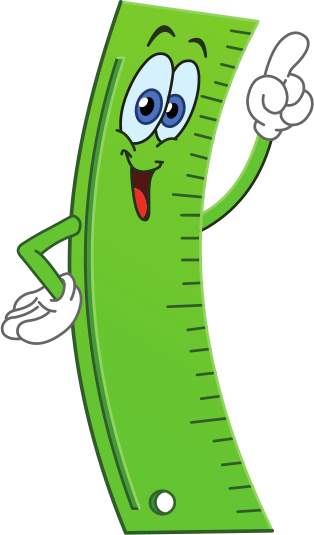 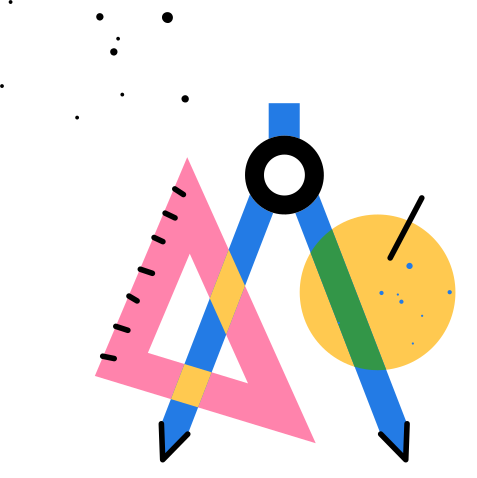 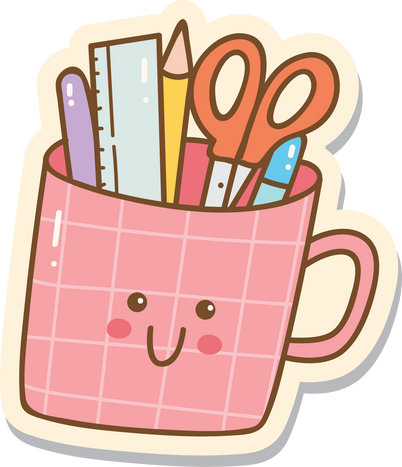 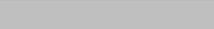 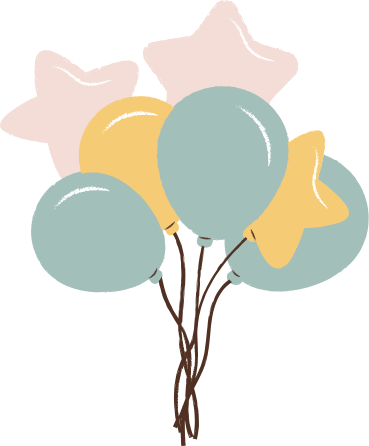 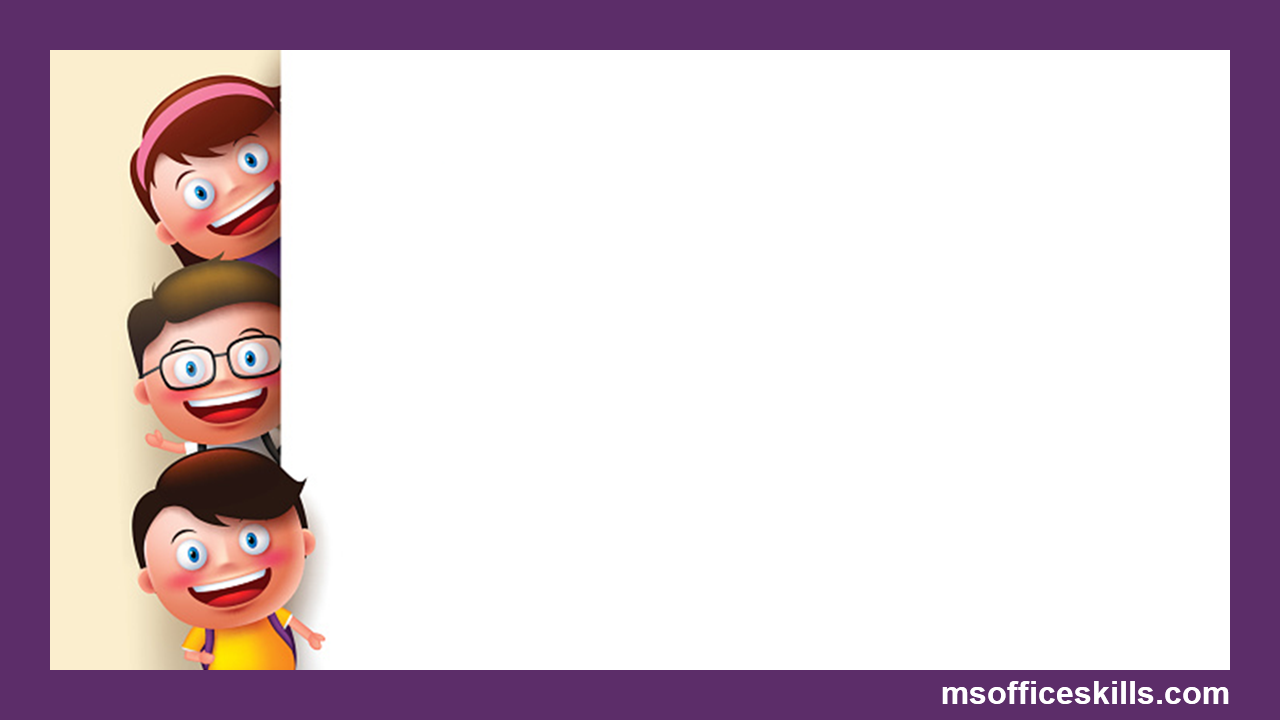 Luật chơi:
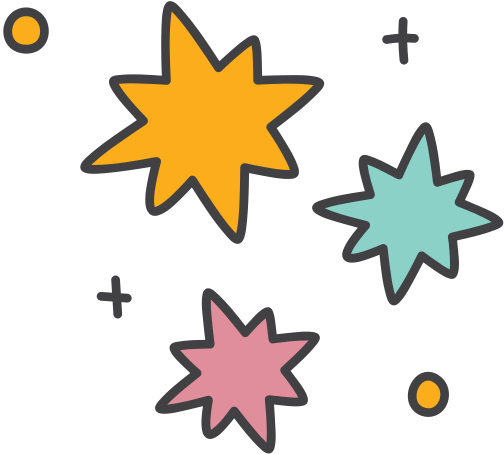 HS1
Đọc phép tính
HS2
Trả lời nhanh
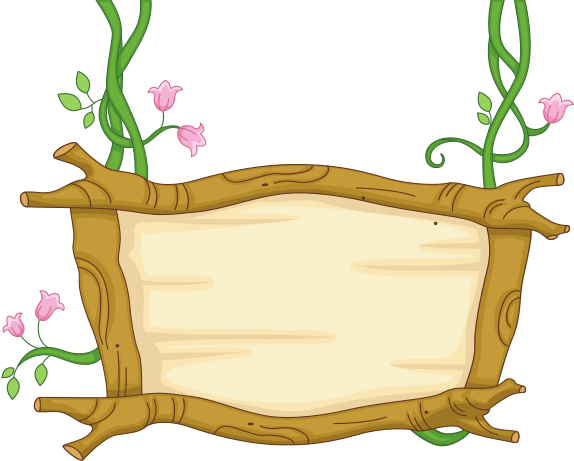 HS1
Đọc phép tính 3 : 8
VÍ DỤ
HS2
Thương là 0 số dư là 3
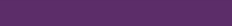 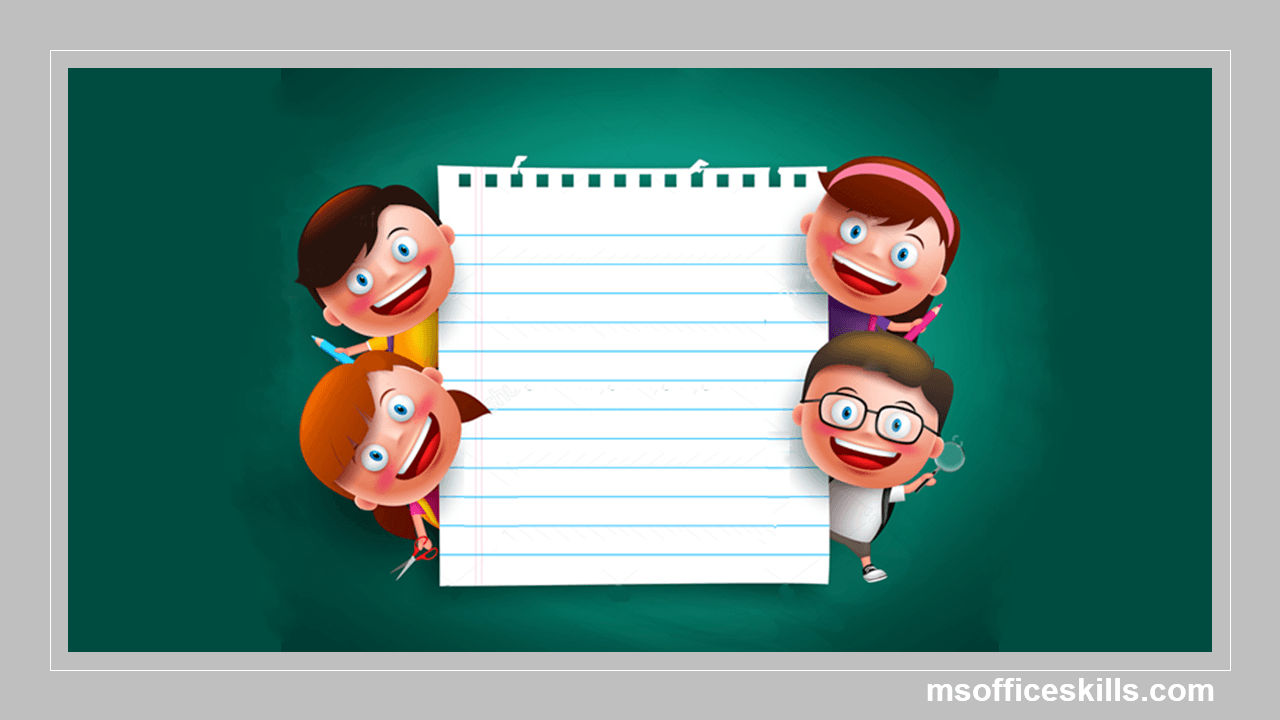 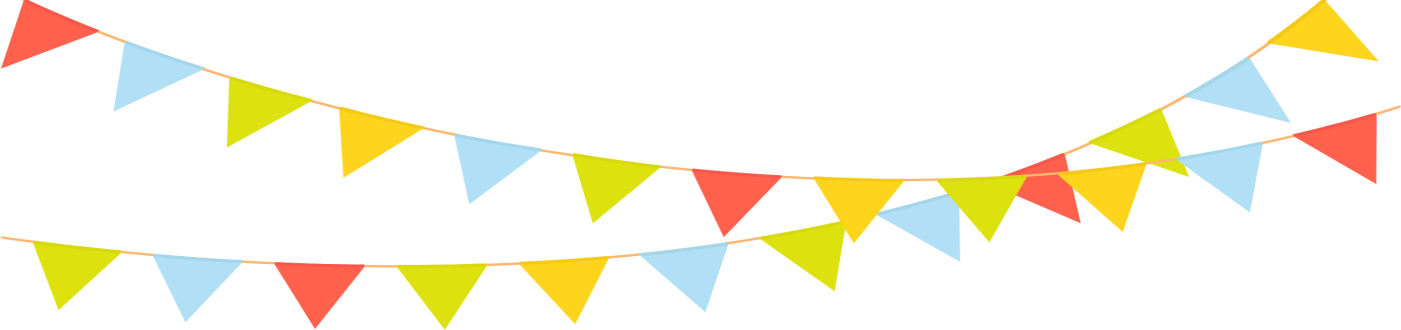 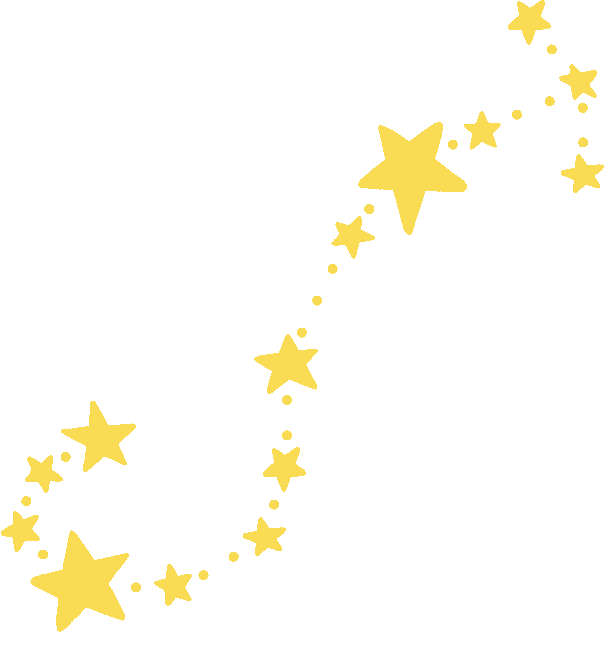 NÊU TÌNH HUỐNG CÓ PHÉP CHIA
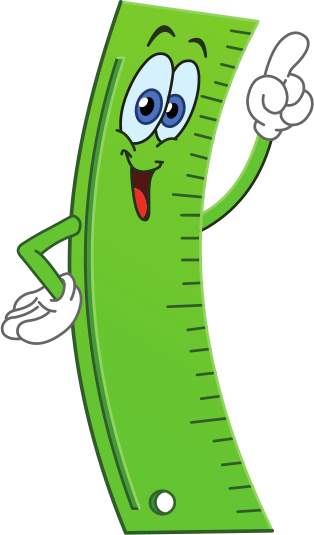 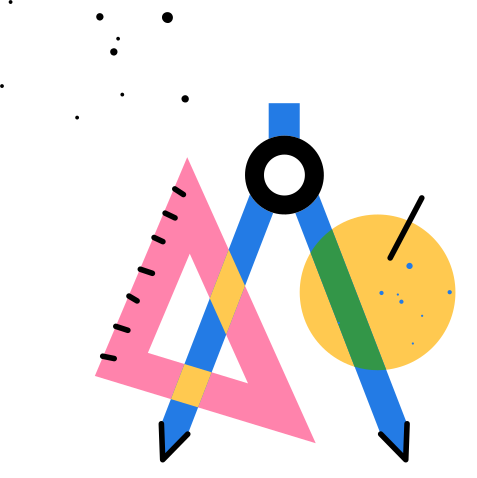 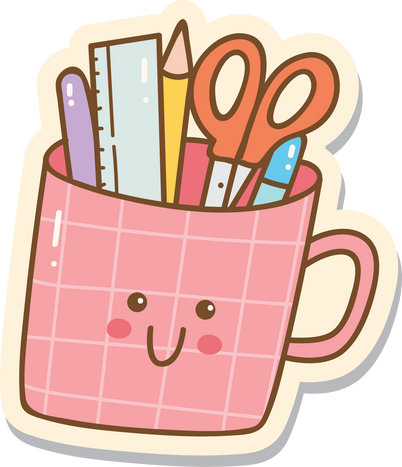 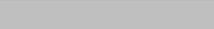 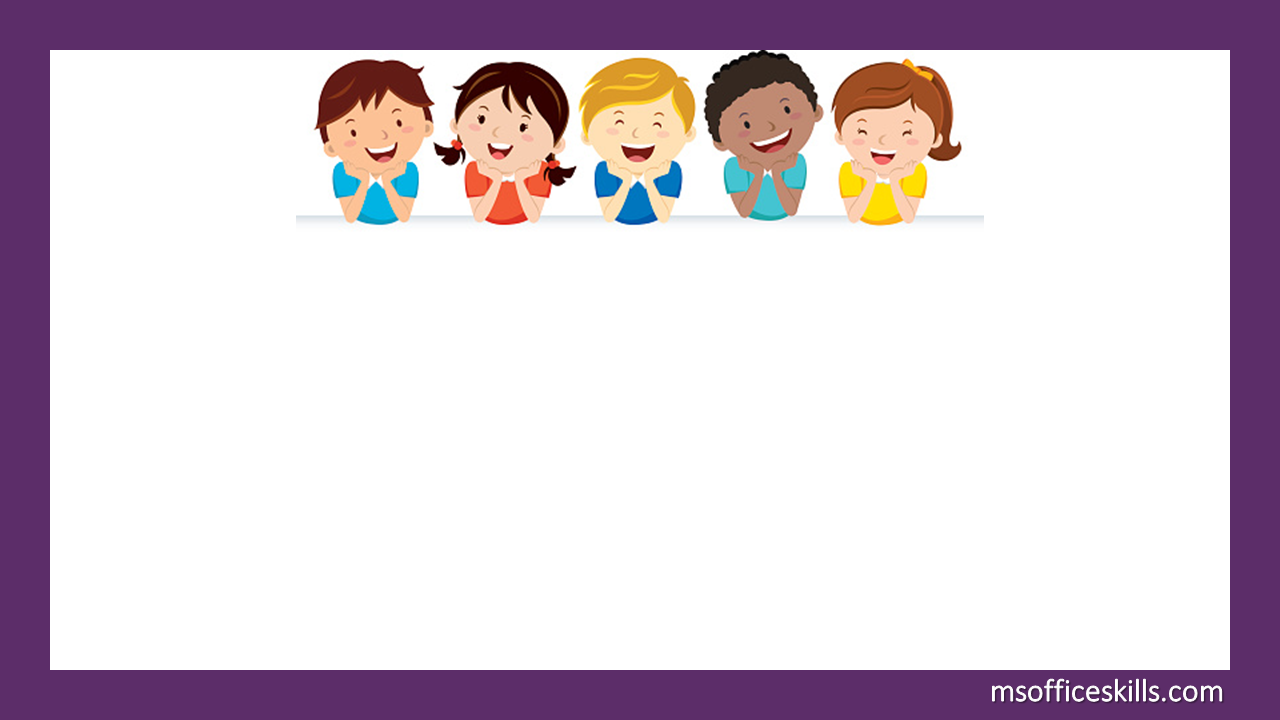 HOẠT ĐỘNG NHÓM
VÍ DỤ:
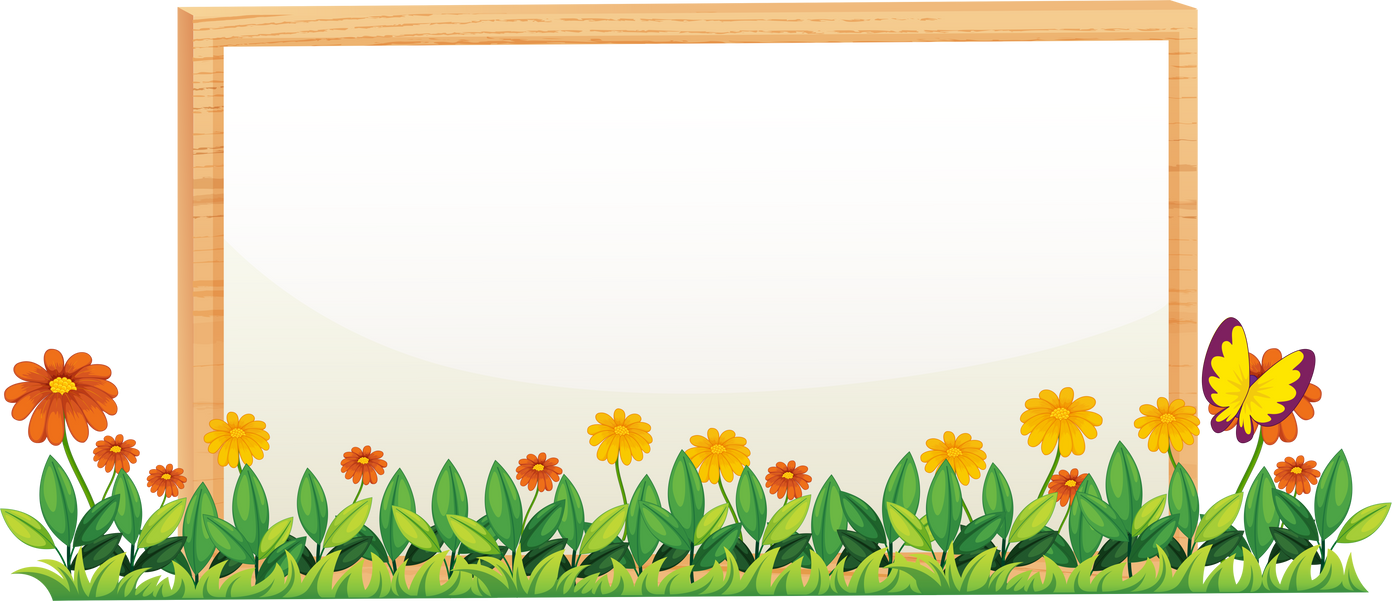 Nhà Nam xát được 850kg gạo. Bố mẹ Nam dự tính sẽ đóng lúa vào các bao tải có trọng lượng 5kg. Hỏi bố mẹ Nam cần đóng tất cả bao nhiêu bao gạo?
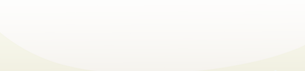 YÊU CẦU
Trình bày tình huống thực tế có ứng dụng phép chia mà HS đã chuẩn bị trước ở nhà.
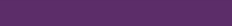 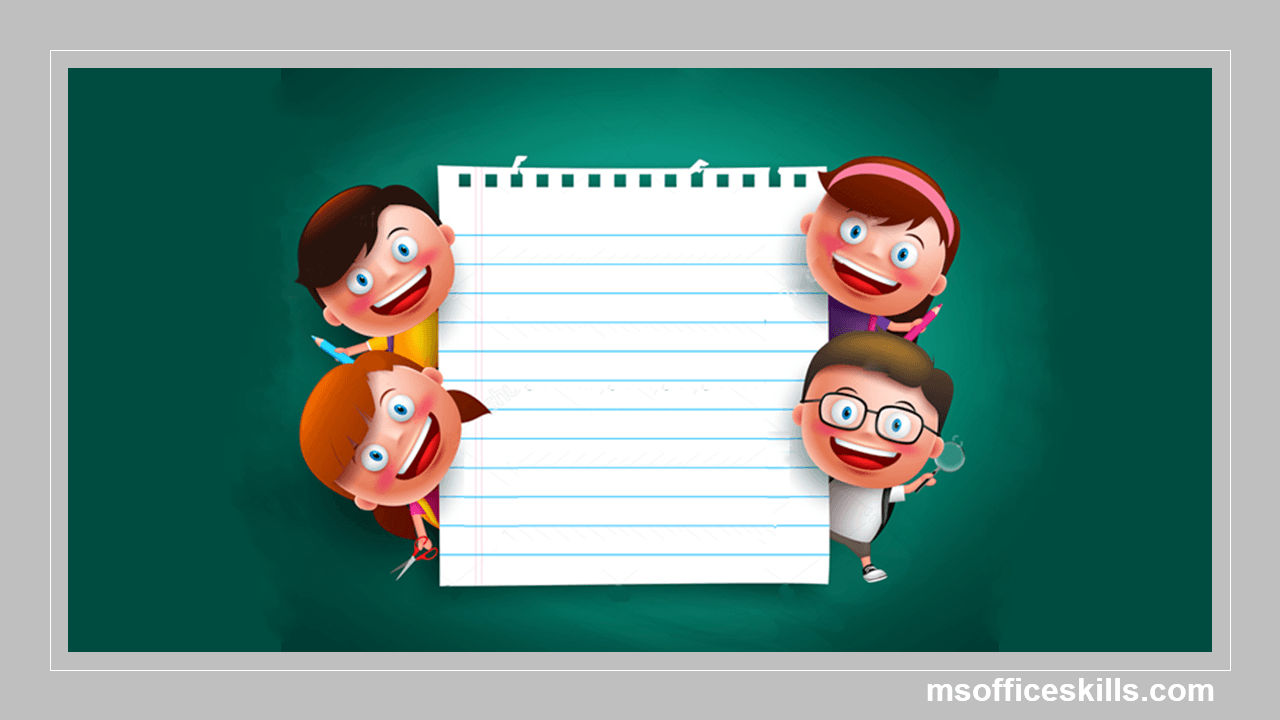 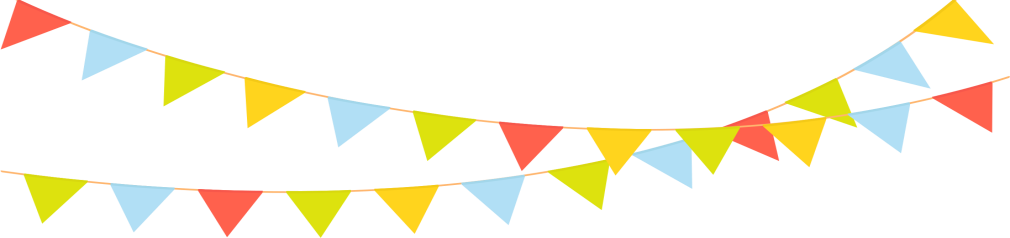 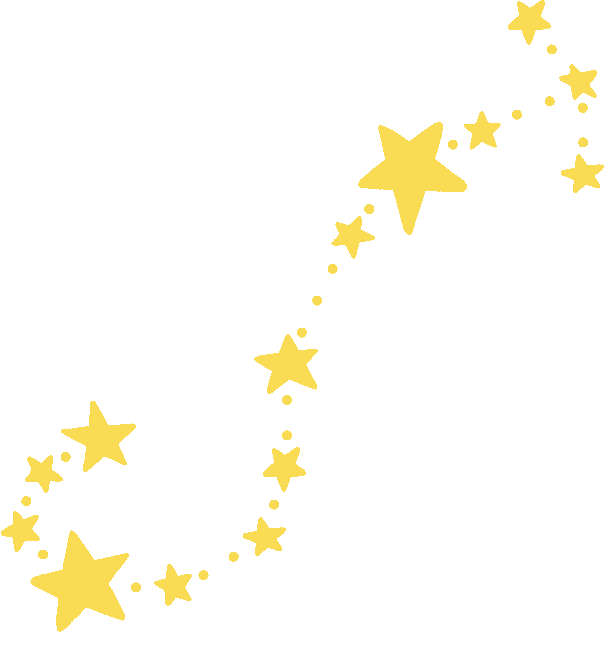 THỰC HÀNH LUYỆN TẬP
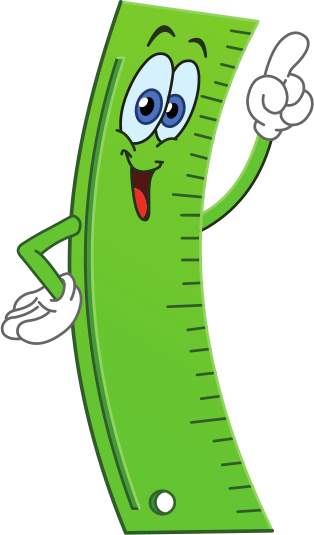 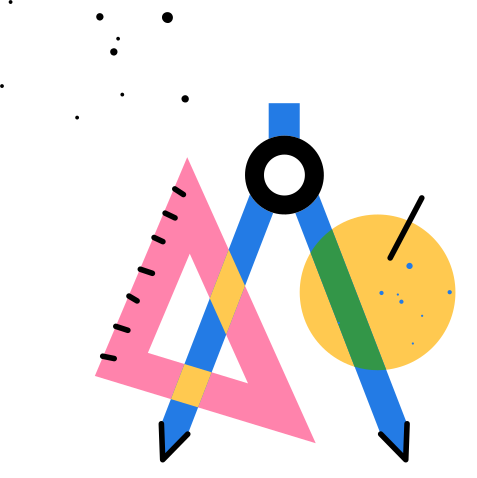 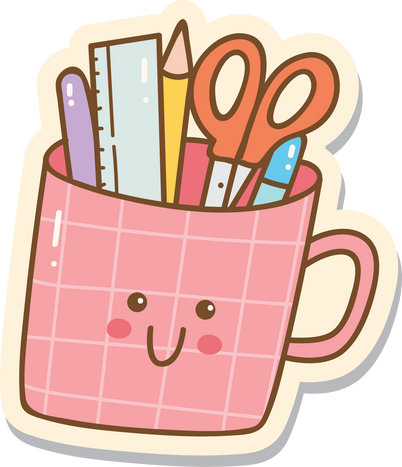 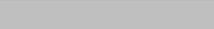 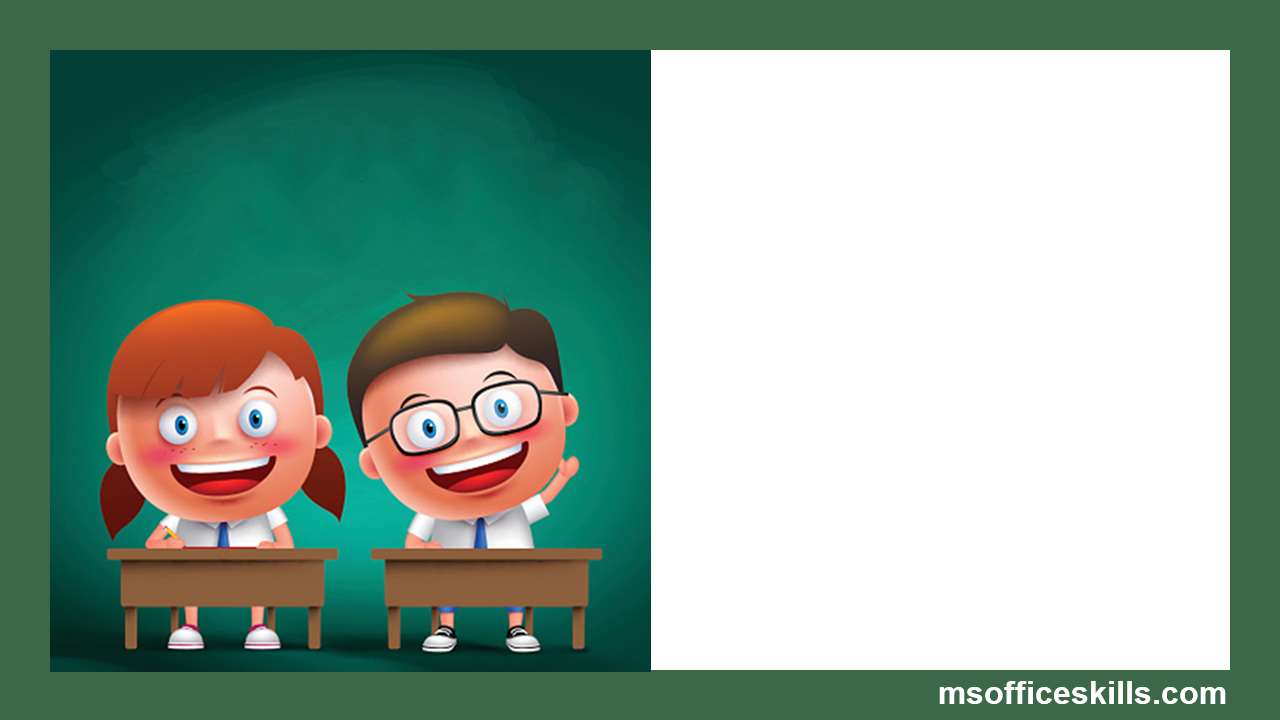 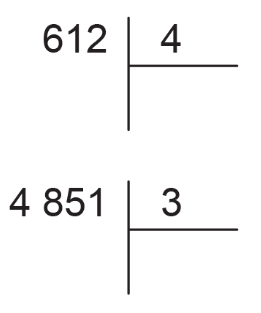 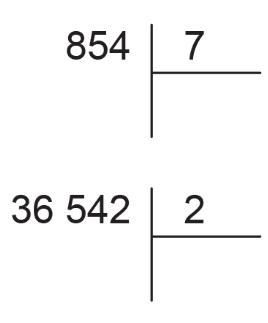 Bài 1. Tính
Làm việc cặp đôi
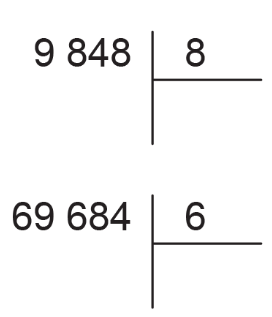 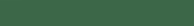 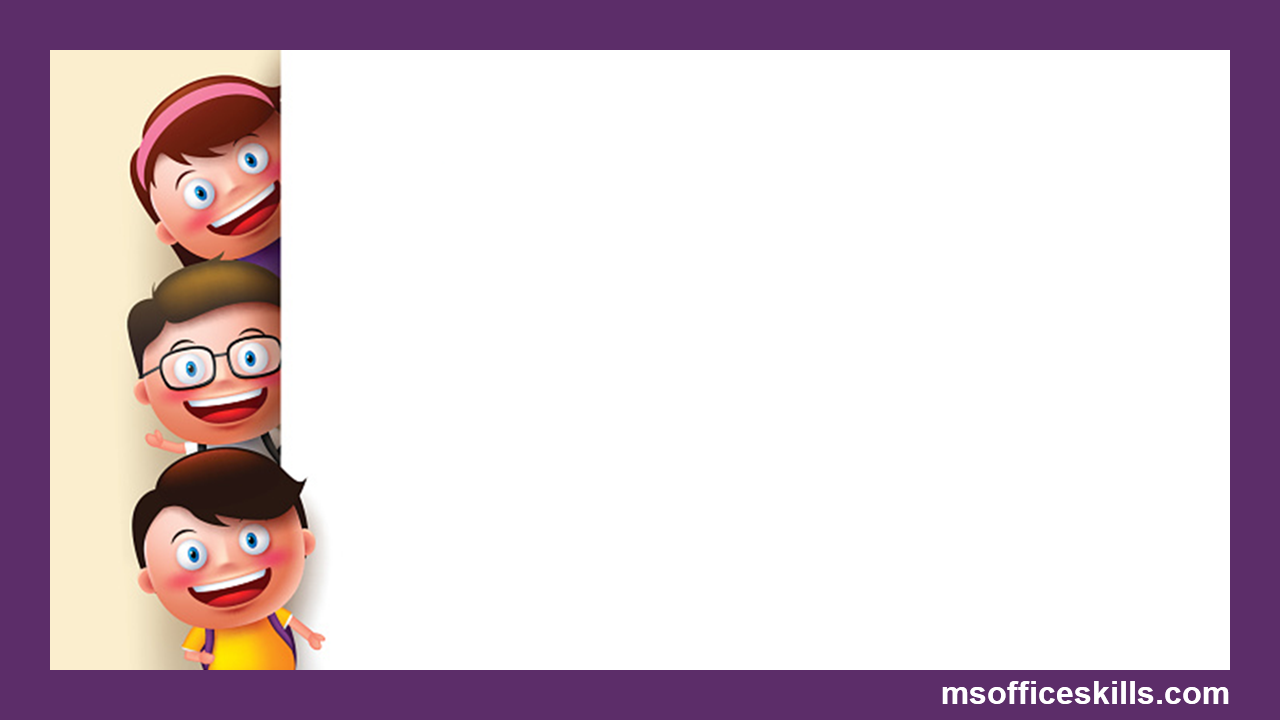 4851   3
612     4
854     7
3
4
7
1617
153
122
18
21
15
18
20
14
05
12
14
03
12
14
21
0
0
21
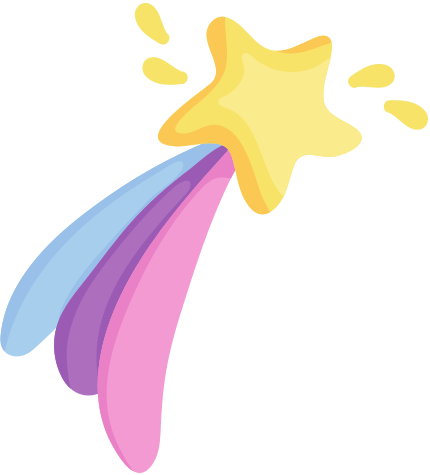 0
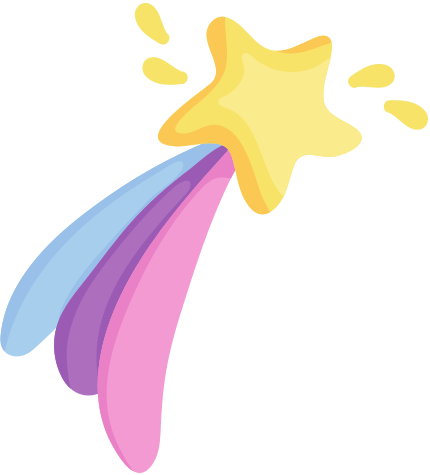 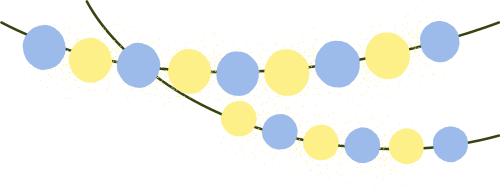 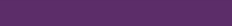 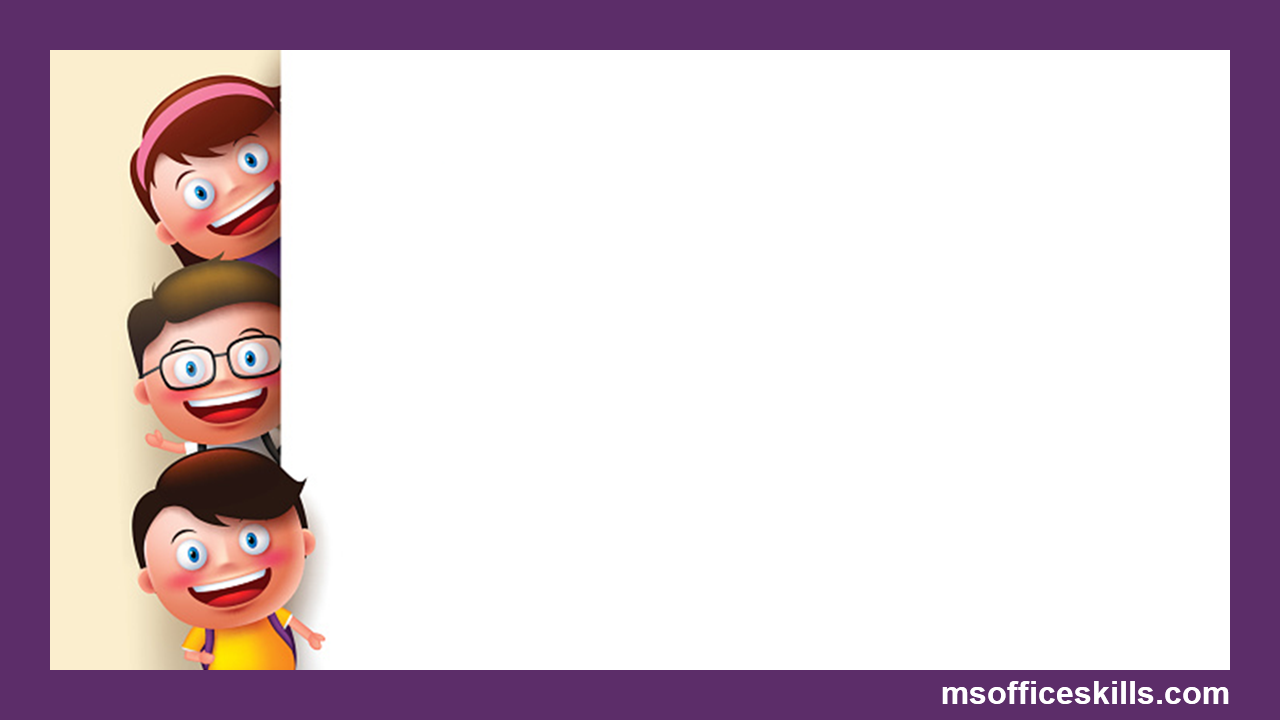 36542   2
69684    6
9848    8
2
6
8
18271
11614
1231
16
09
18
16
06
16
05
36
24
04
36
24
08
14
08
08
14
06
0
02
24
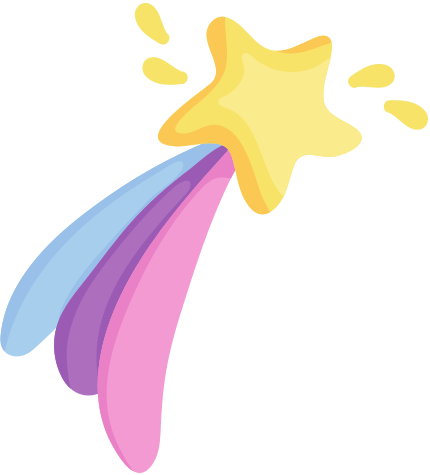 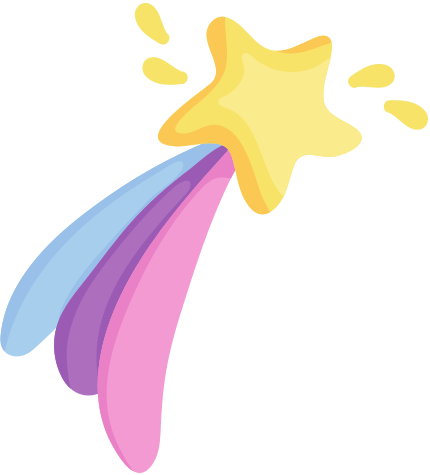 24
02
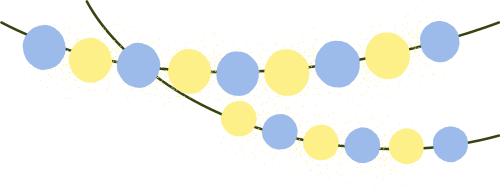 0
0
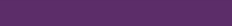 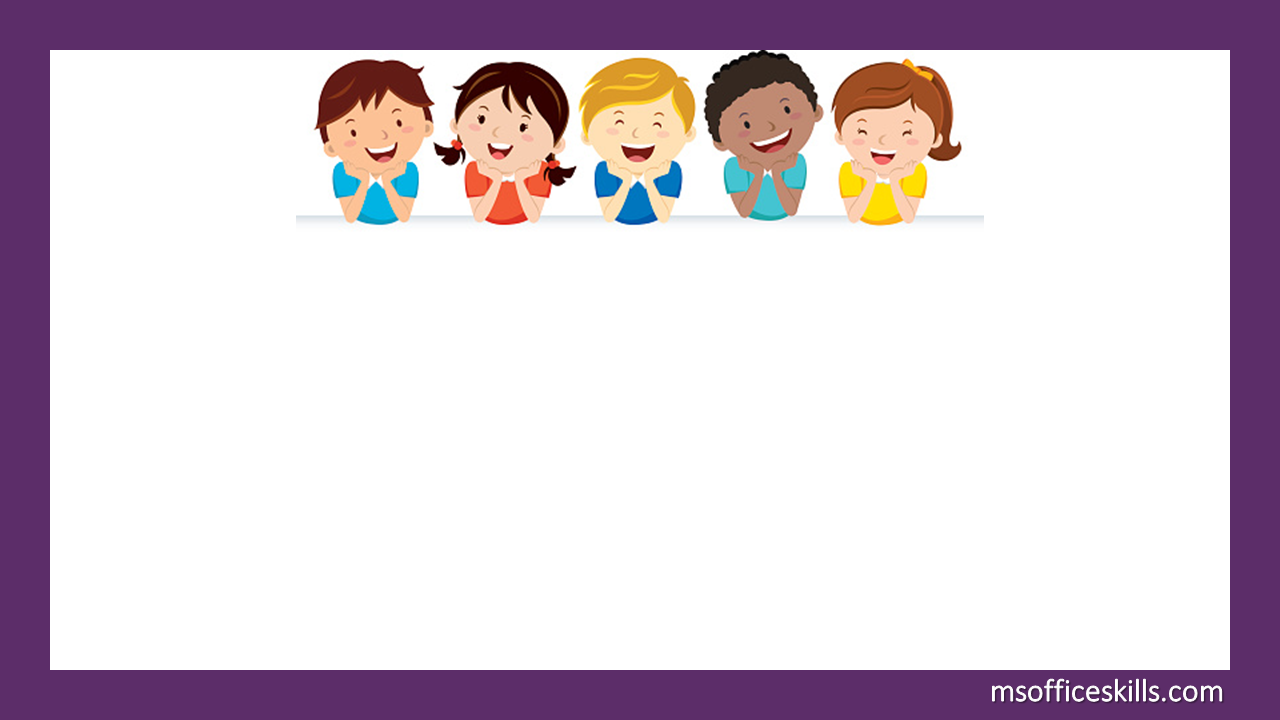 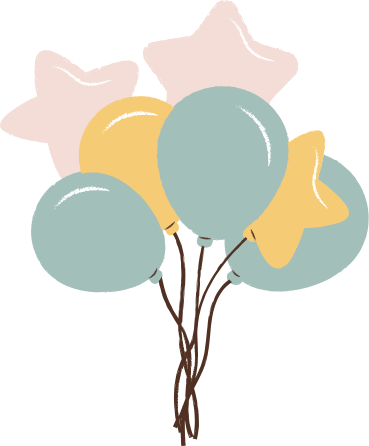 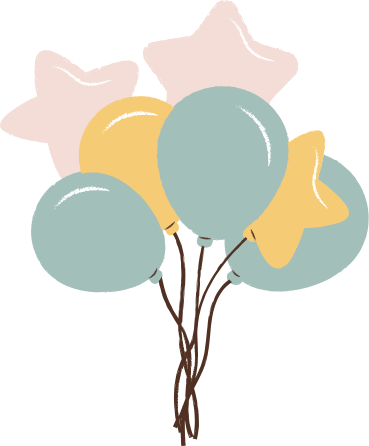 HS tự lấy ví dụ về phép chia số có nhiều chữ số cho số có một chữ số trong phạm vi 100 000
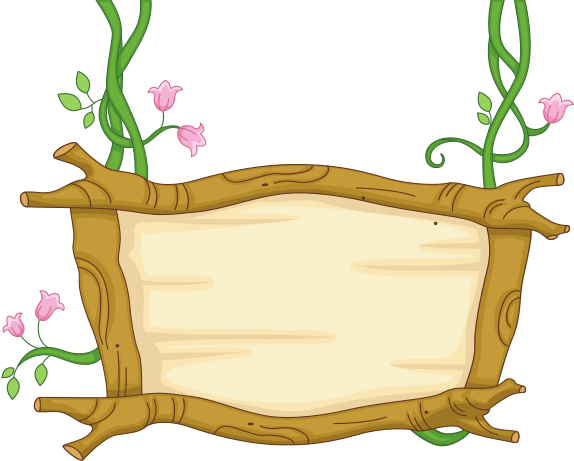 6754 : 2 = ….
8442 : 4 = ….
GỢI Ý:
6 4679 : 3 = ….
82446 : 4 = ….
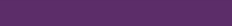 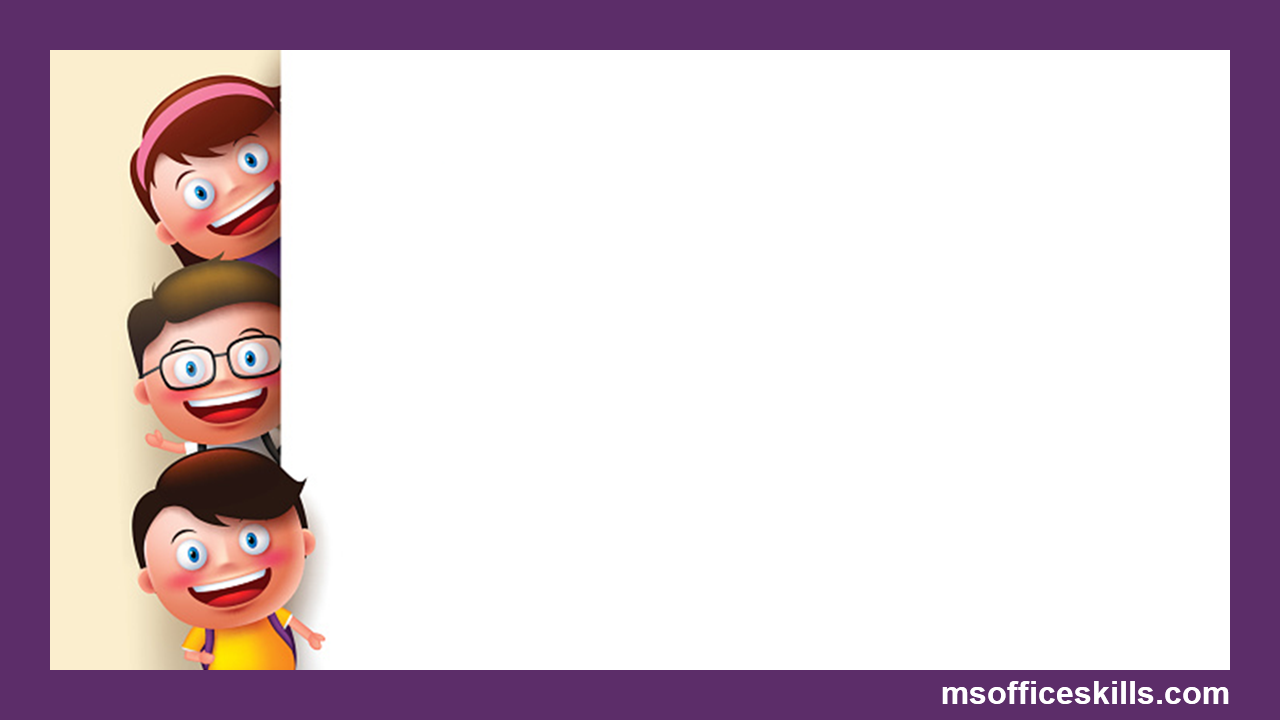 Bài 2: Tính rồi nêu thương và số dư trong mỗi phép chia:
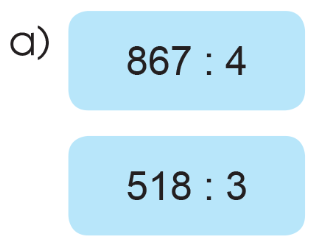 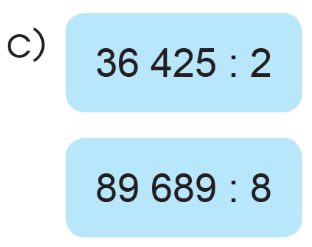 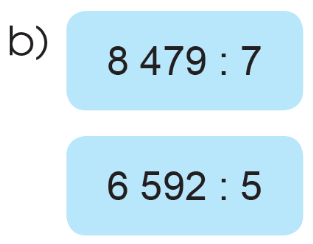 Trả lời:
867 : 4 = 216 (dư 3)
518 : 3 = 172 (dư 2)
8479 : 7 = 1211 (dư 2)
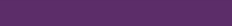 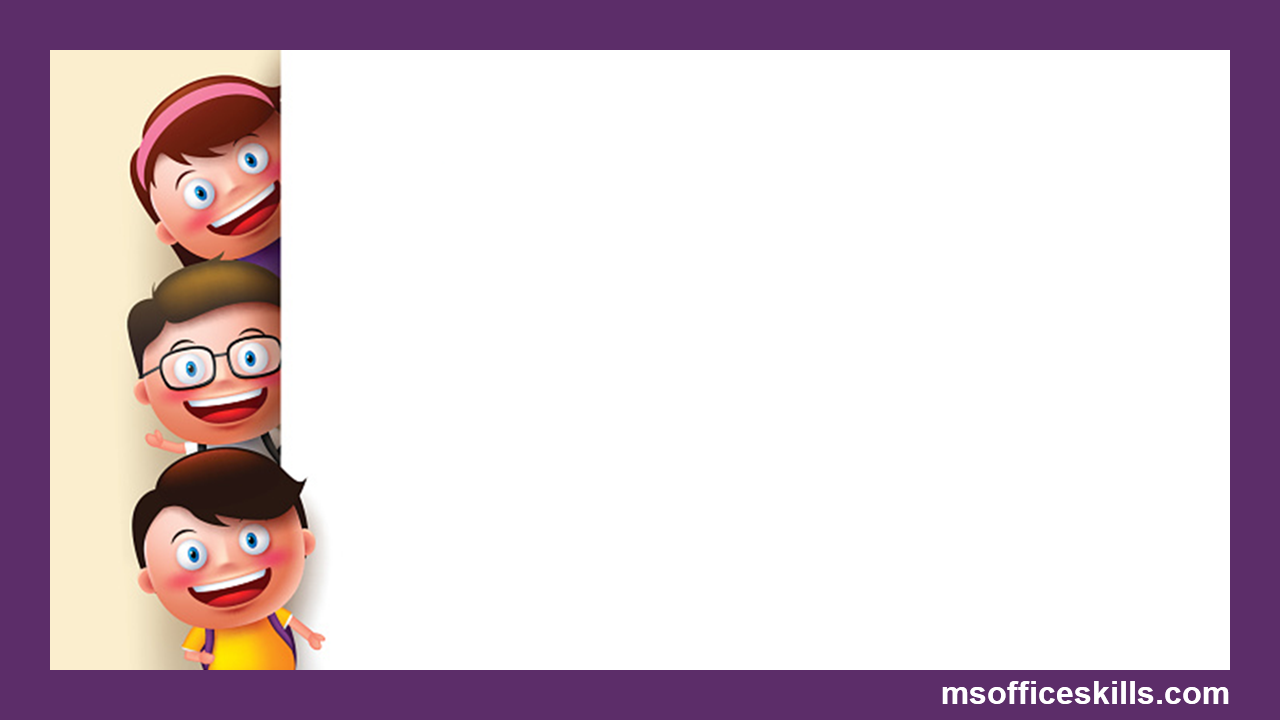 Bài 2: Tính rồi nêu thương và số dư trong mỗi phép chia:
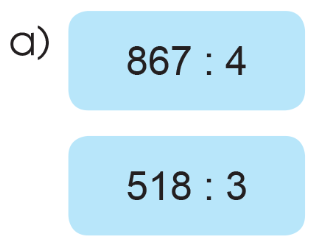 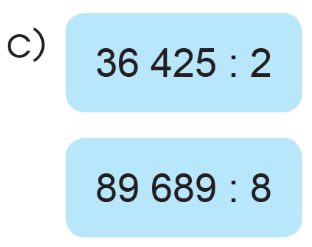 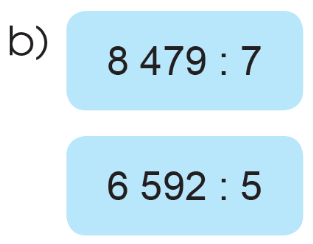 Trả lời:
6592 : 5 = 1318 (dư 2)
36425 : 2 = 18212 (dư 1)
89689 : 8 = 11211 (dư 1)
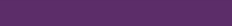 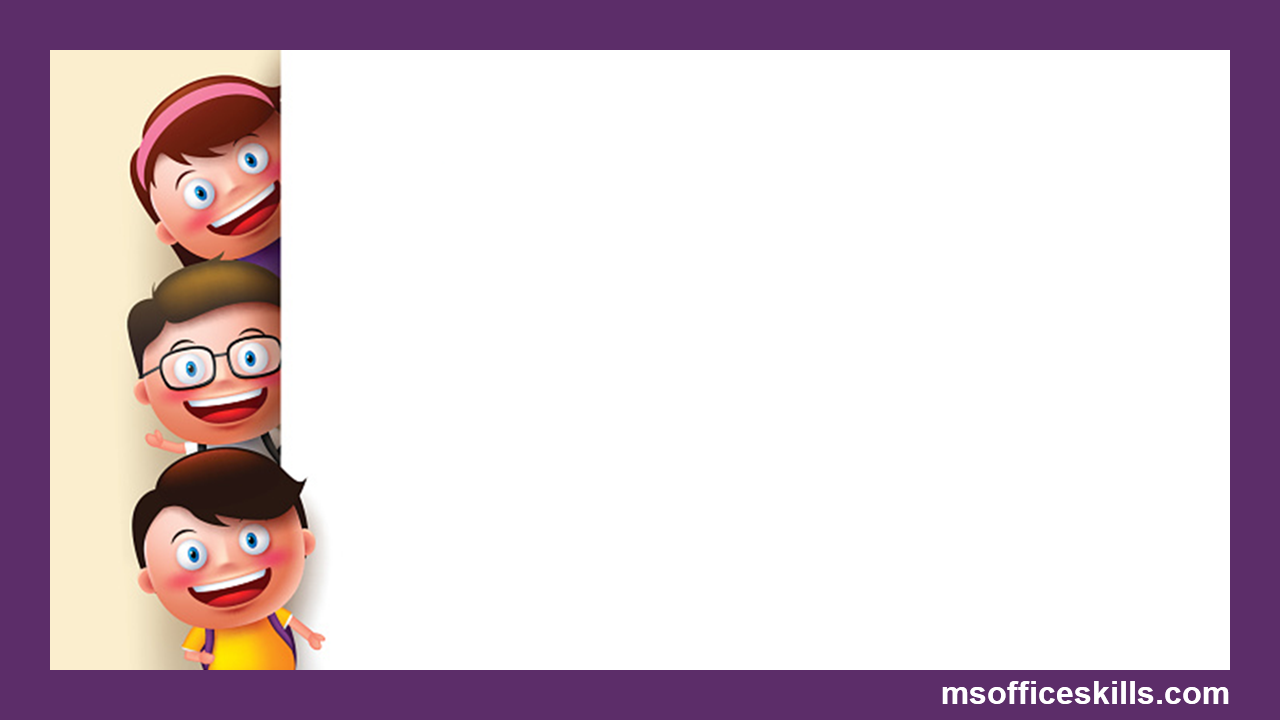 Có 3 455 m vải, may mỗi bộ đồng phục hết 2m. Hỏi có thể may được nhiều nhất bao nhiêu bộ đồng phục và còn thừa mấy mét vải?
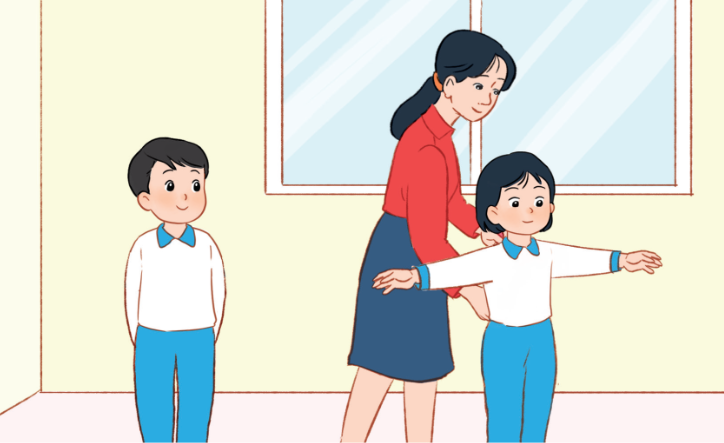 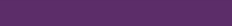 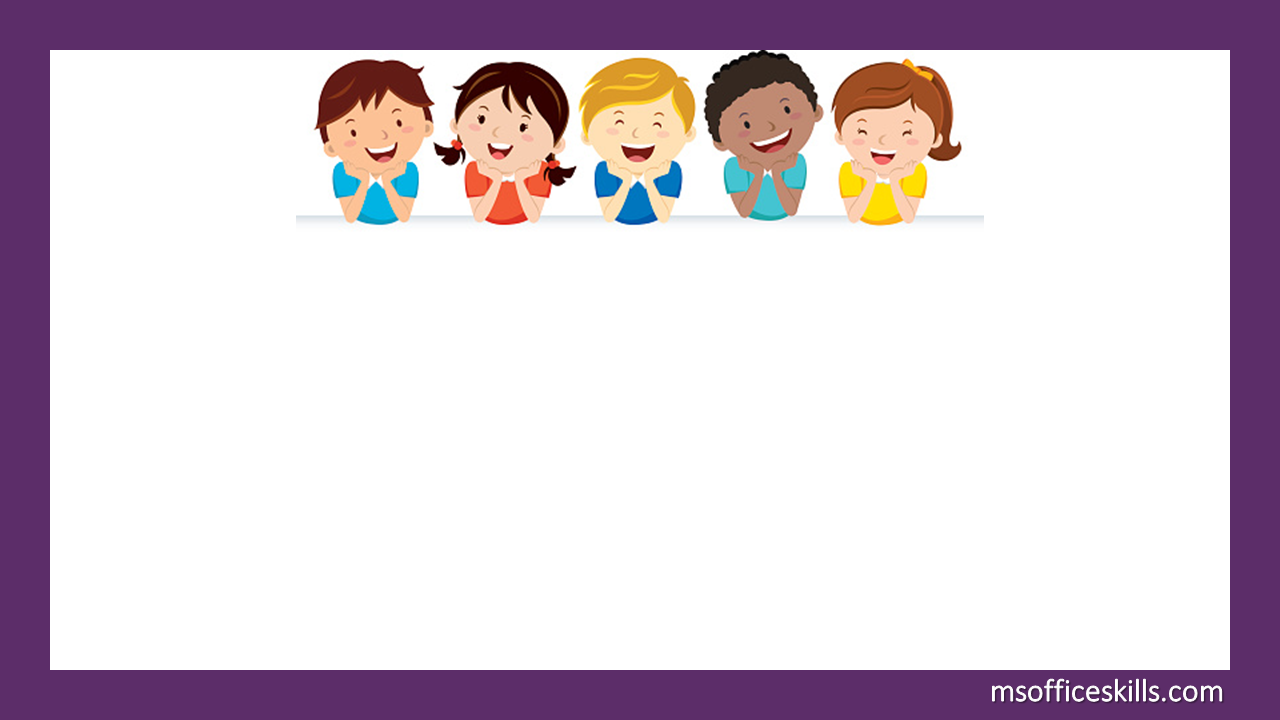 Có 3 455 m vải, may mỗi bộ đồng phục hết 2m. Hỏi có thể may được nhiều nhất bao nhiêu bộ đồng phục và còn thừa mấy mét vải?
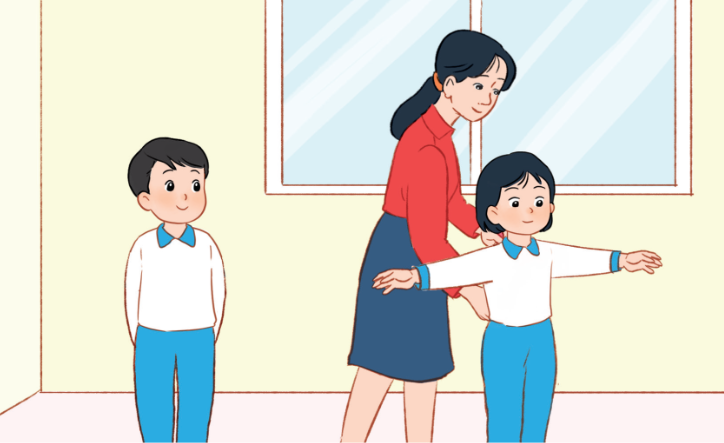 Thực hiện phép chia:
   3 455 : 2 = 1 727 (dư 1)
Vậy may được nhiều nhất 1 727 bộ đồng phục và thừa 1m vải.
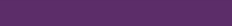 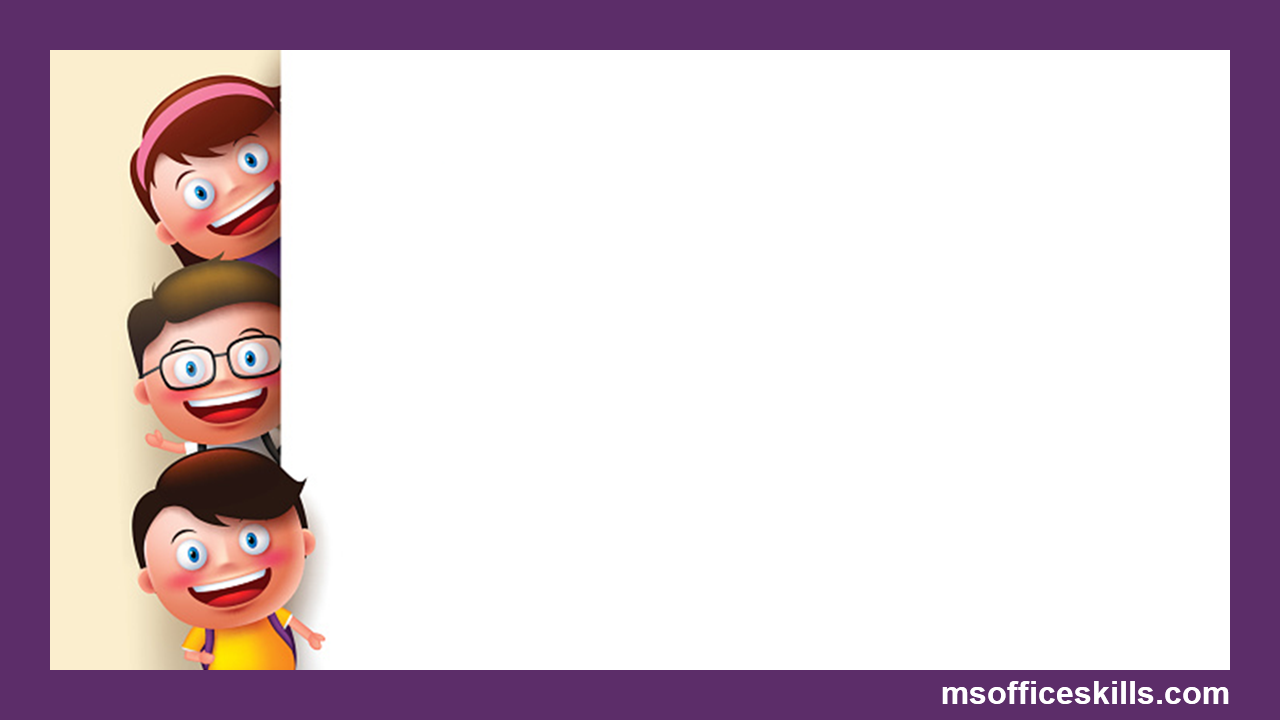 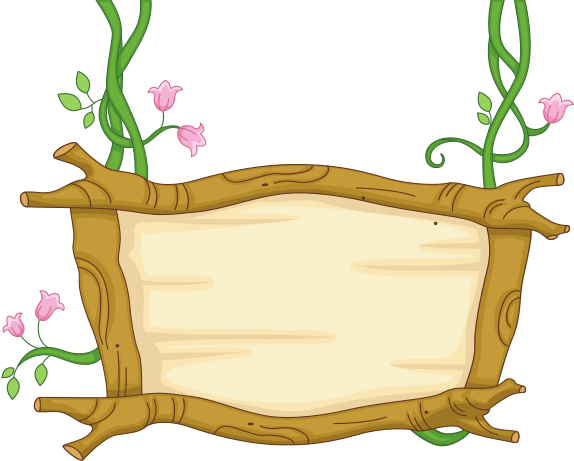 BÀI 4. SỐ?
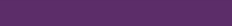 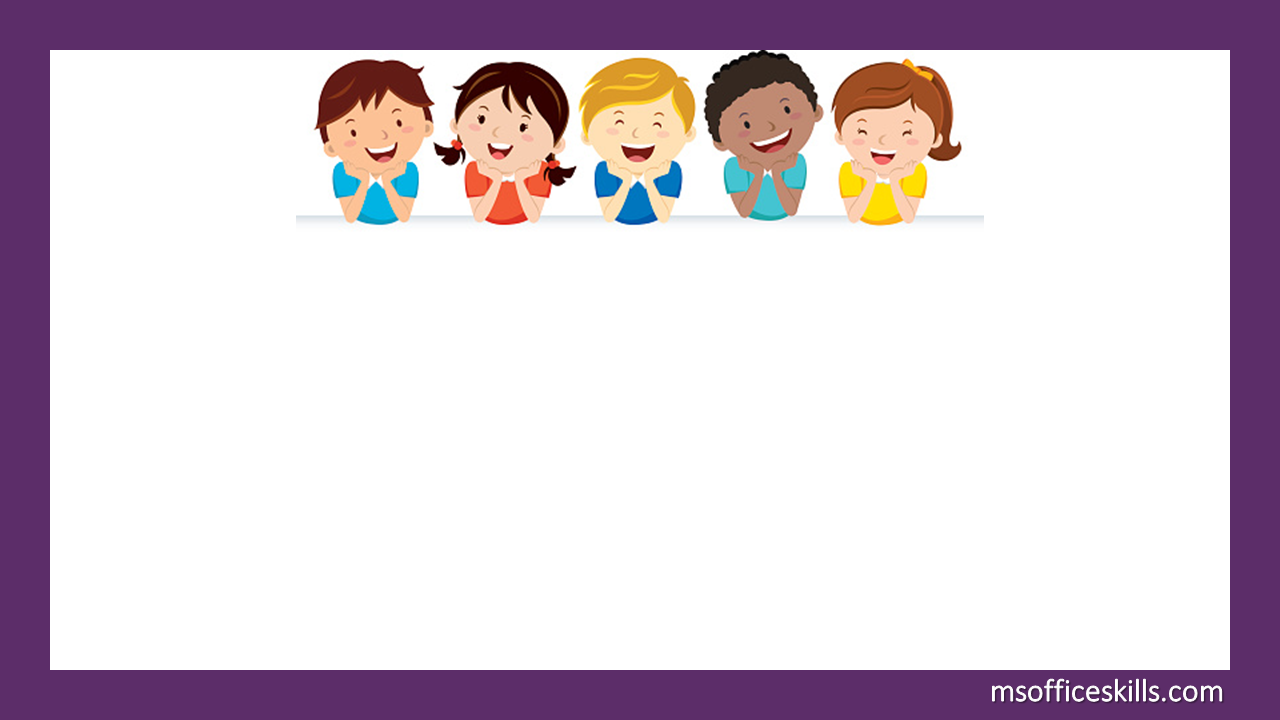 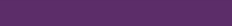 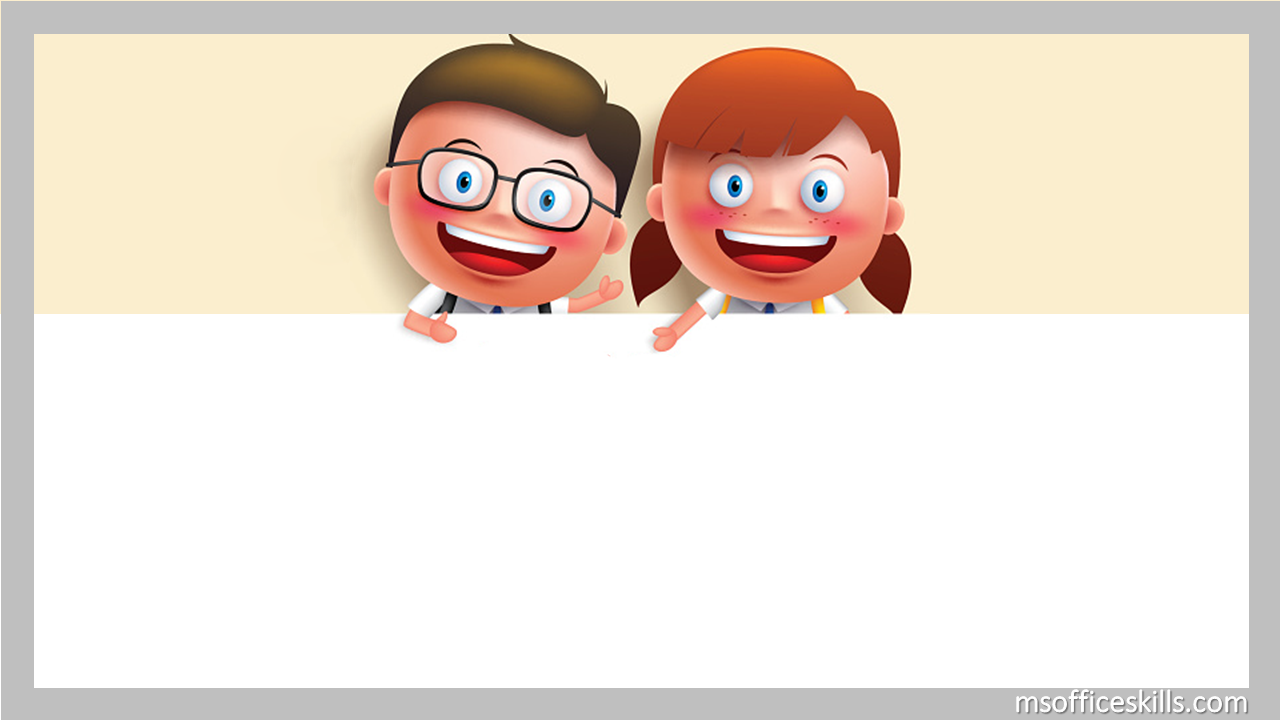 Bài 5: Thực hiện các phép chia sau rồi dùng phép nhân để thử lại:
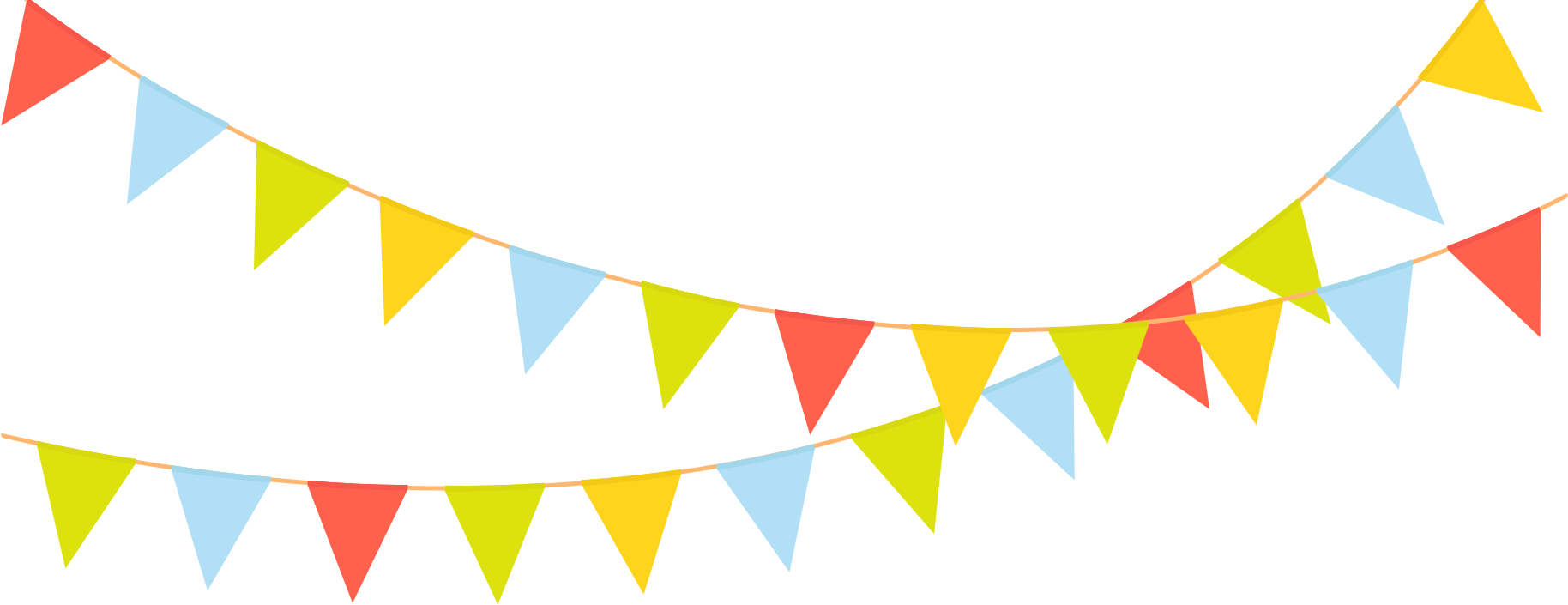 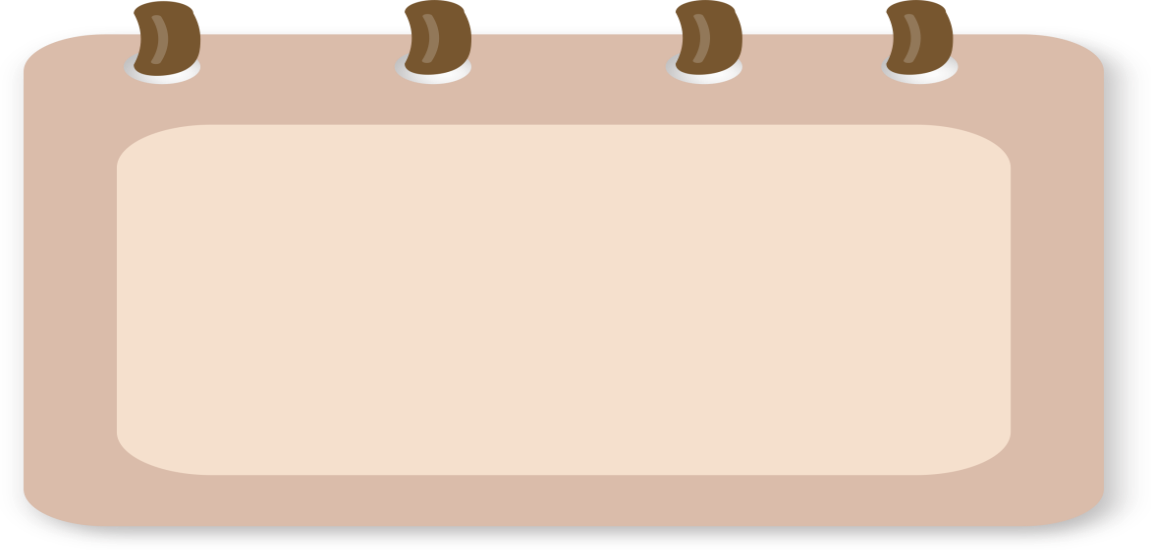 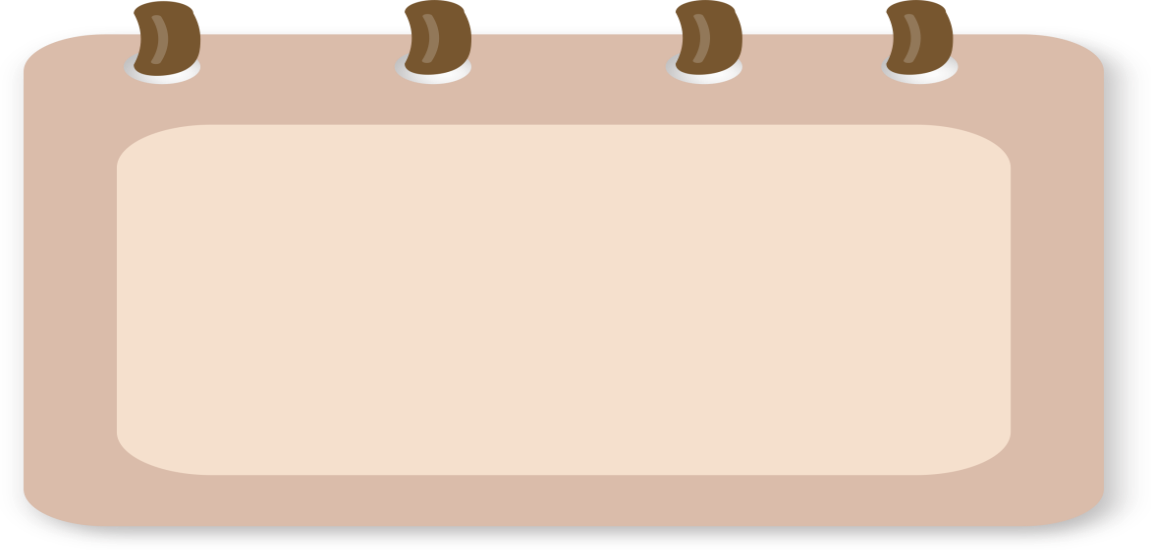 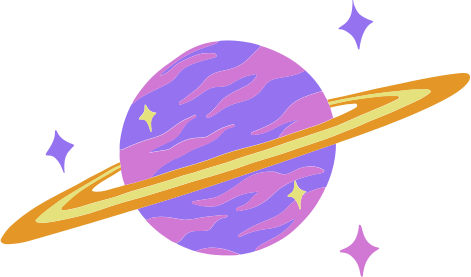 79 184 : 7
57 647 : 3
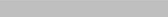 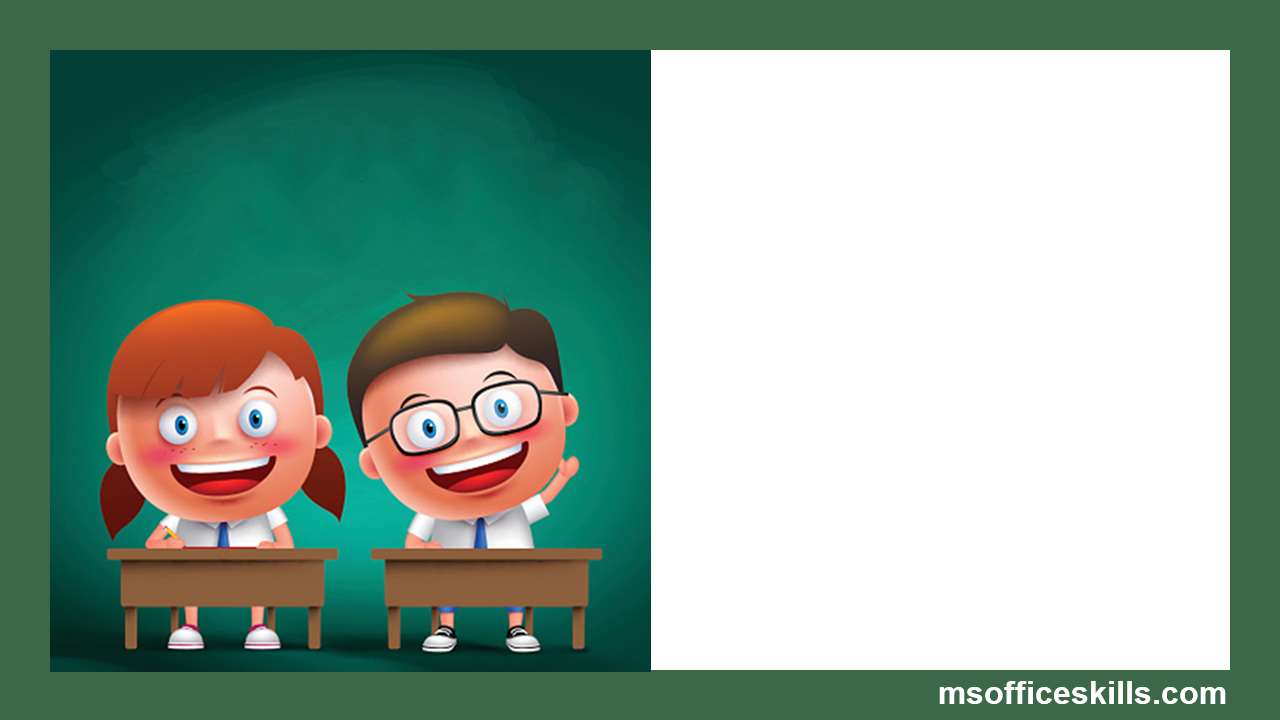 57647    3
79184    7
3
7
11312
19215
27
09
27
07
06
21
06
21
04
08
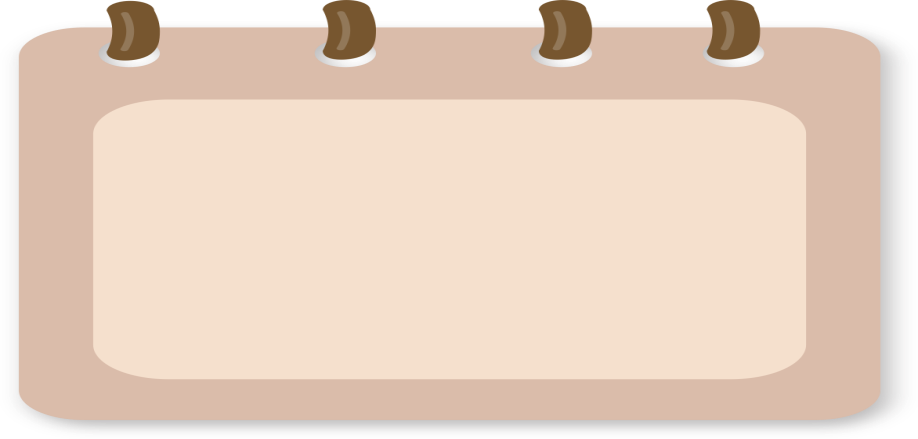 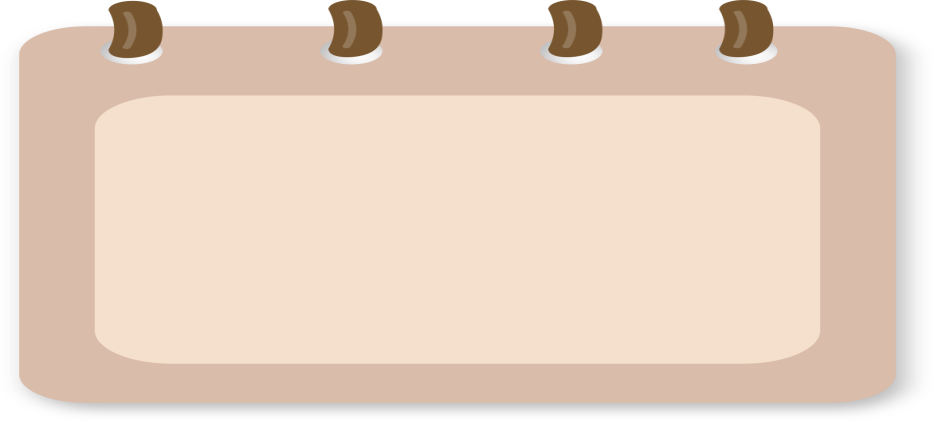 57 647 : 3
03
07
79 184 : 7
17
14
15
14
2
0
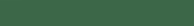 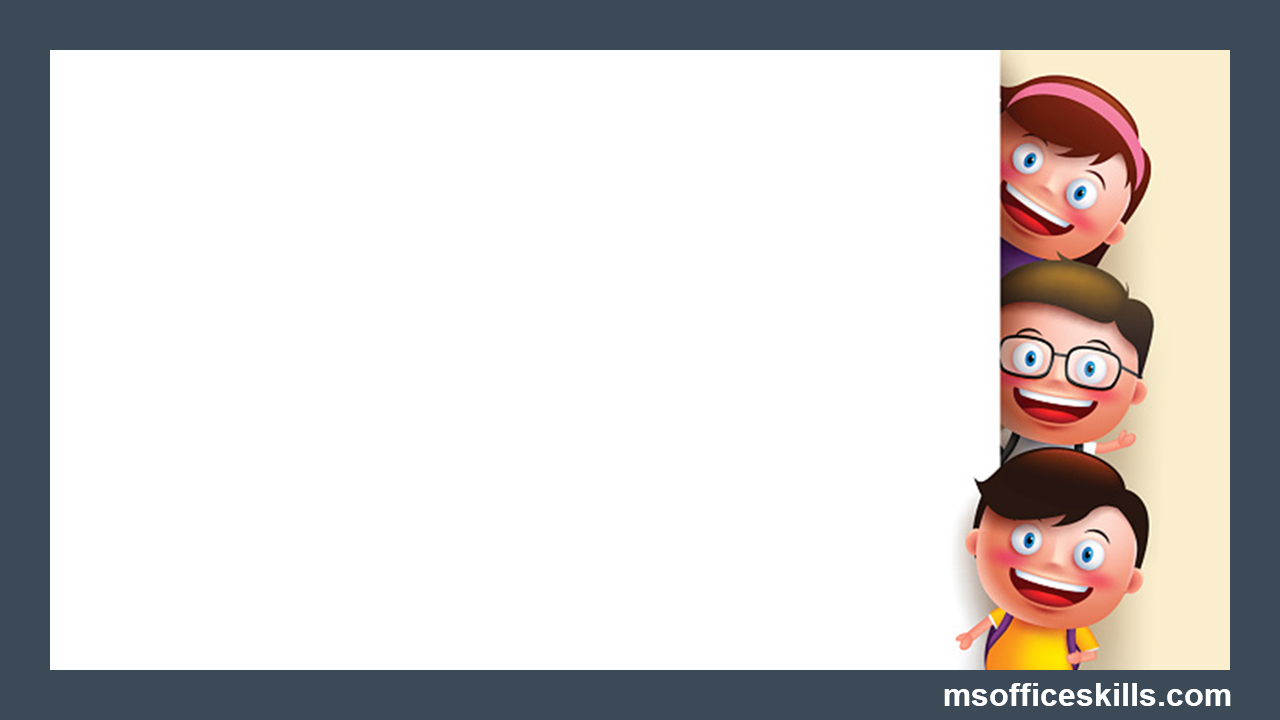 Bài 6: Trong trang trại nông nghiệp áp dụng công nghệ cao, anh Thịnh trồng 8 660 cây ớt chuông trong 4 nhà kính, các nhà kính có số cây như nhau. Hỏi mỗi nhà kính có bao nhiêu cây ớt chuông?
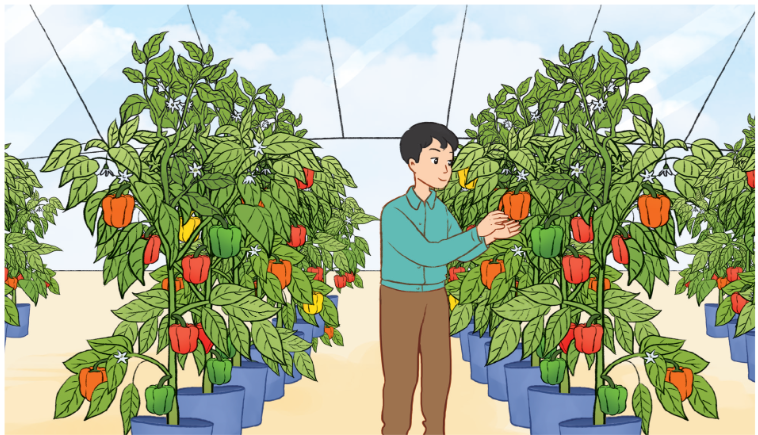 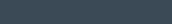 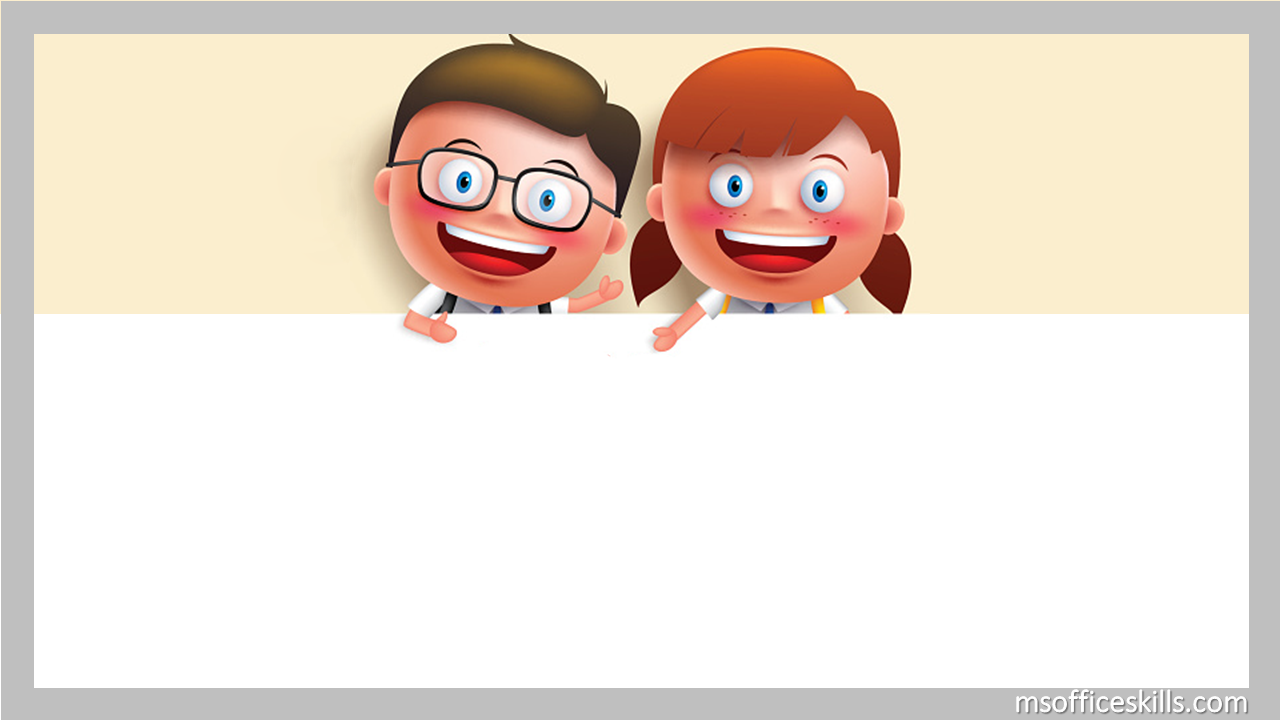 Cho biết:
Bài toán cho biết gì, bài 
toán hỏi gì và phép tính 
để tìm câu trả lời là gì?
Trồng: 8 660 cây ớt chuông
Trồng vào 4 nhà kính
Hỏi:
Mỗi nhà kính có bao nhiêu cây?
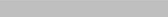 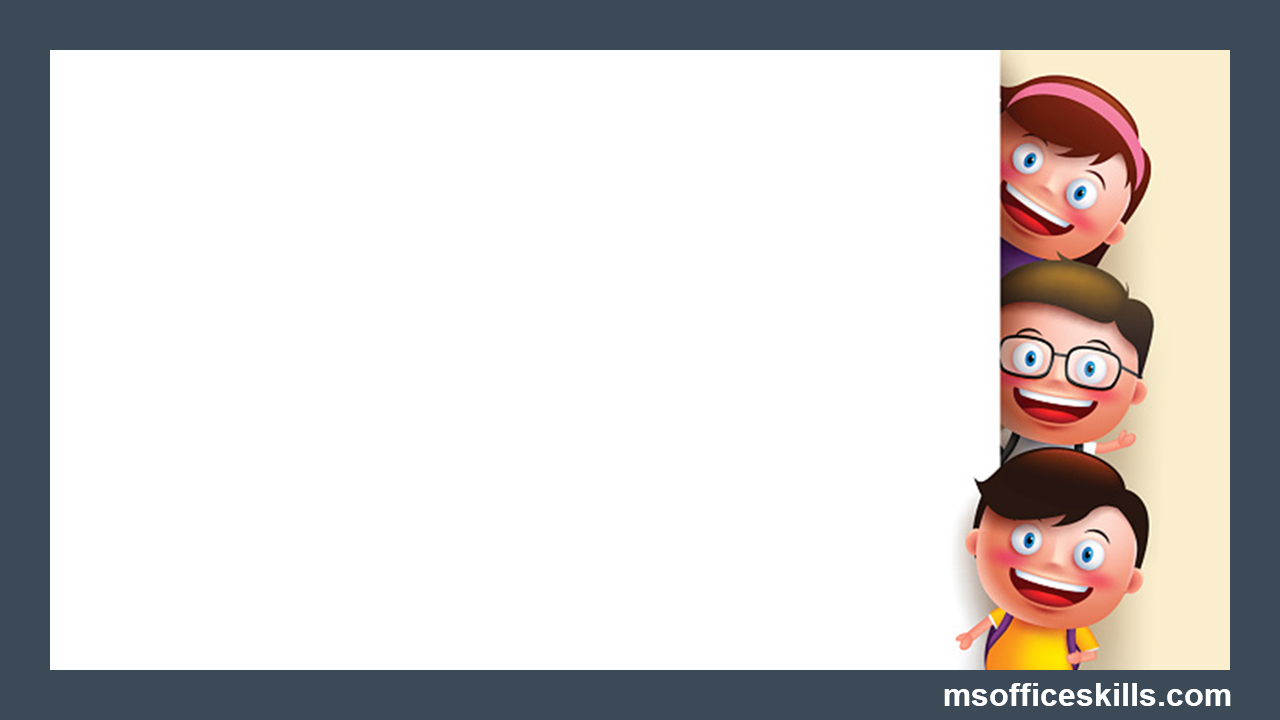 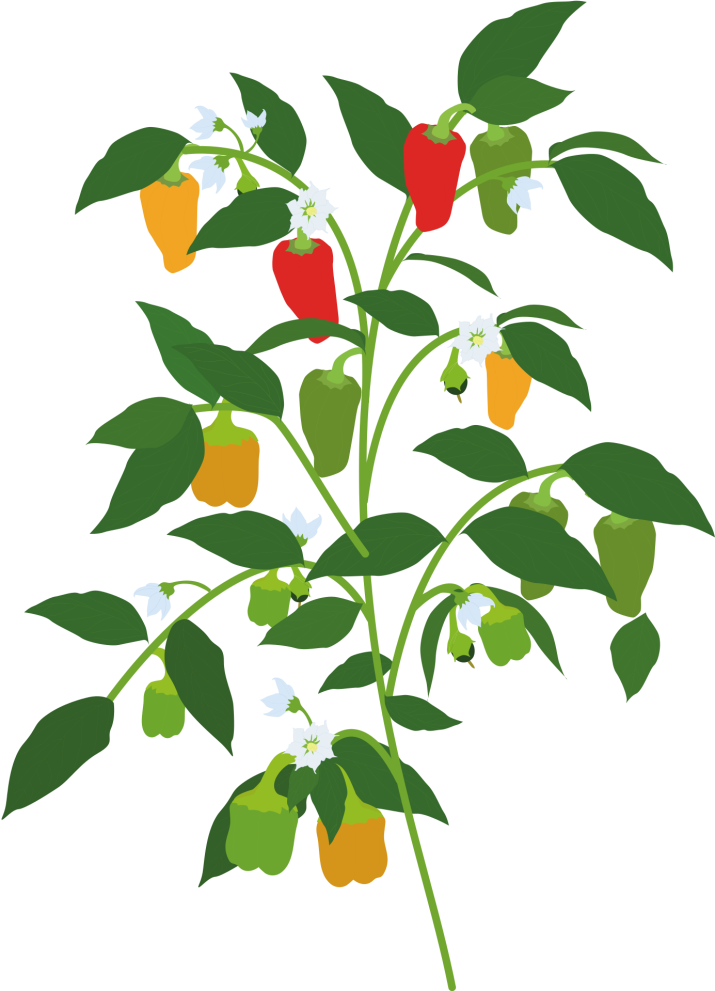 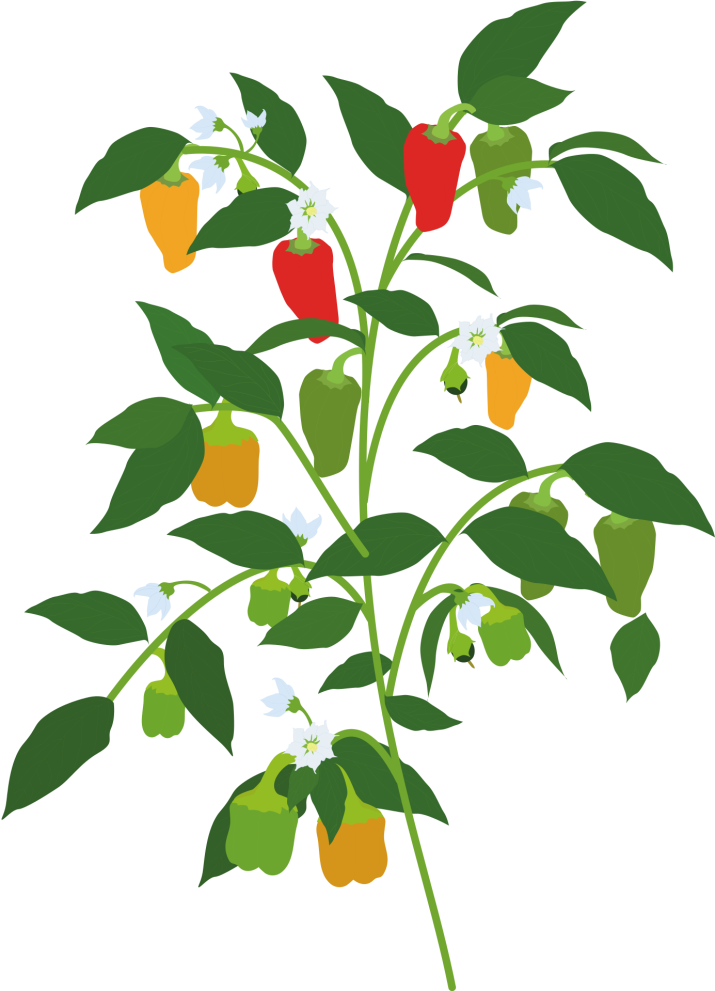 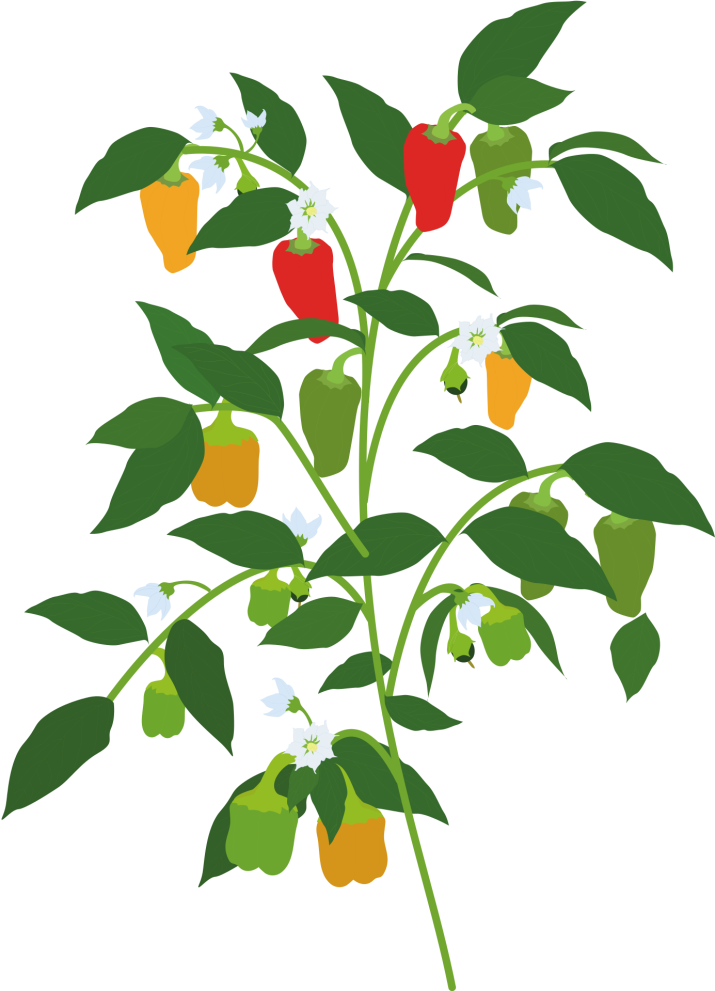 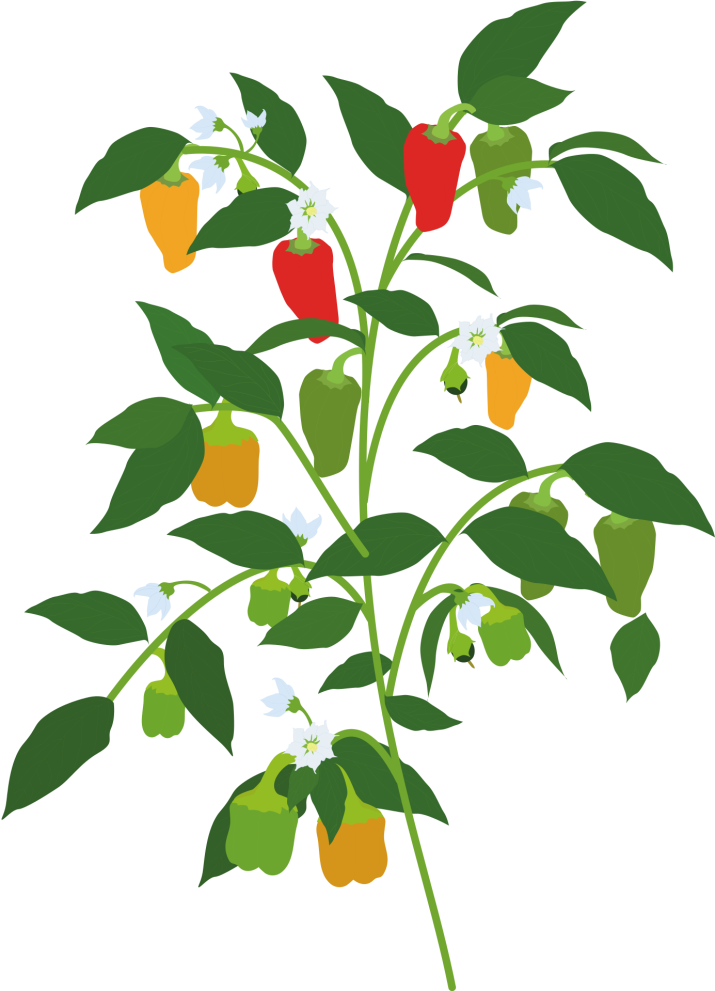 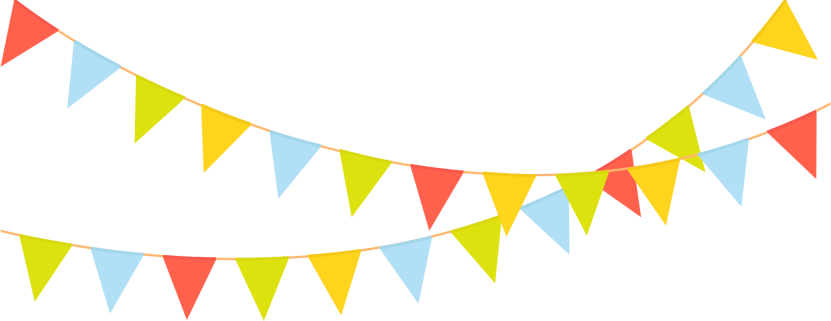 Bài giải:
Mỗi nhà kính có số cây ớt chuông là:
          8 660 : 4 = 2 165 (cây)
               Đáp số: 2 165 cây.
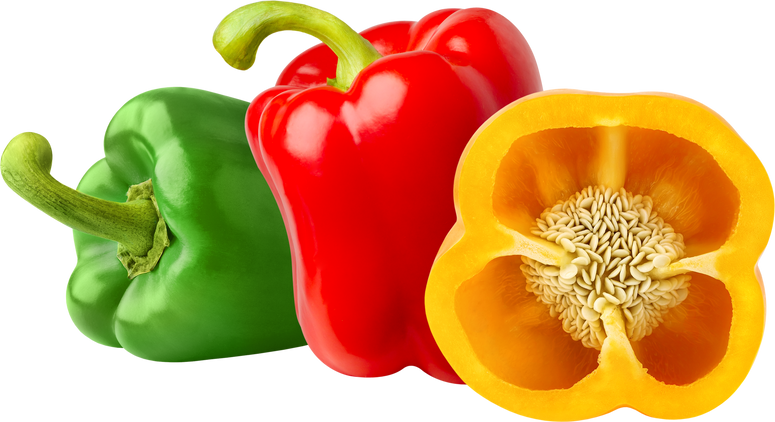 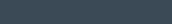 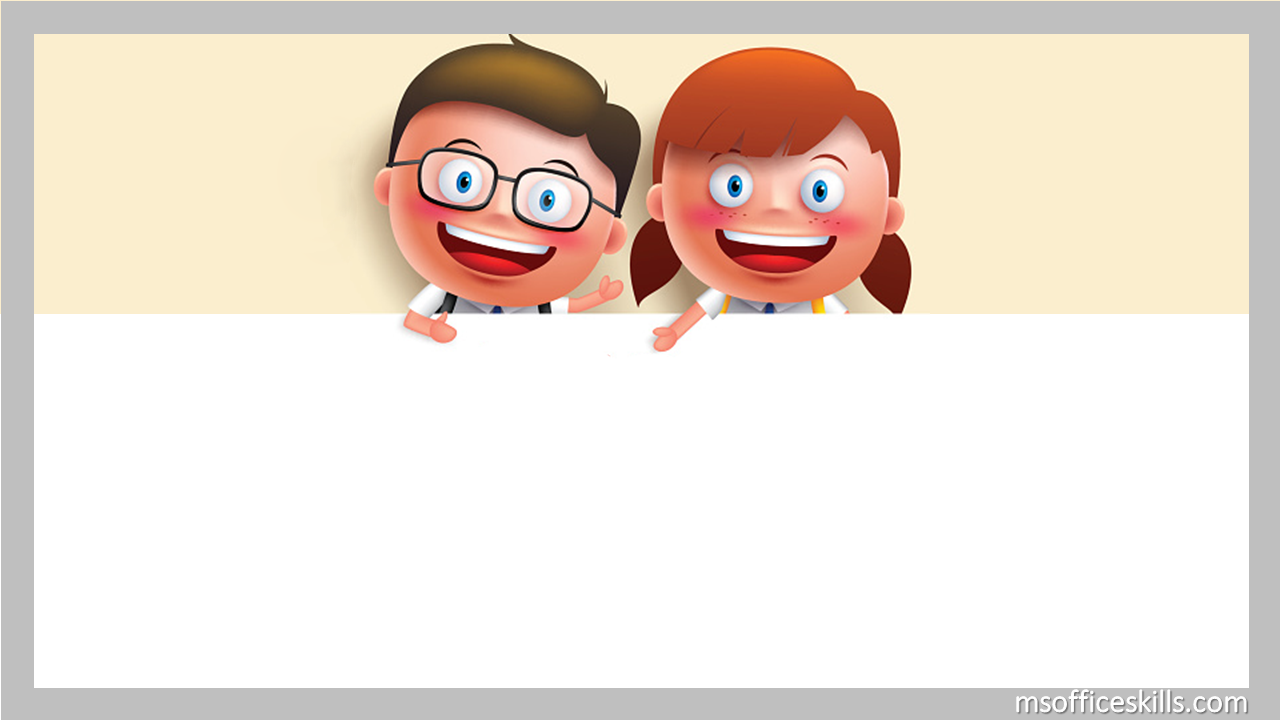 Tìm một số tình huống trong thực tế liên quan đến phép chia đã học rồi đố các nhóm còn lại.
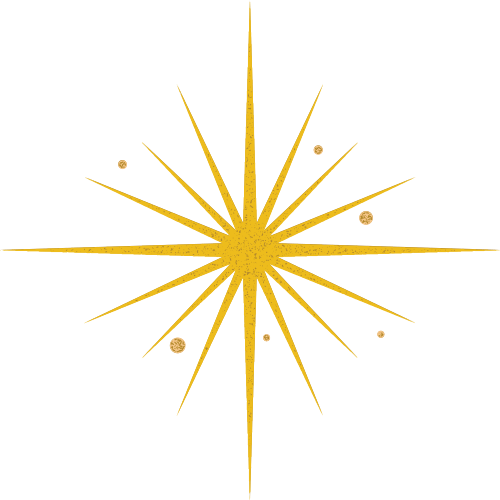 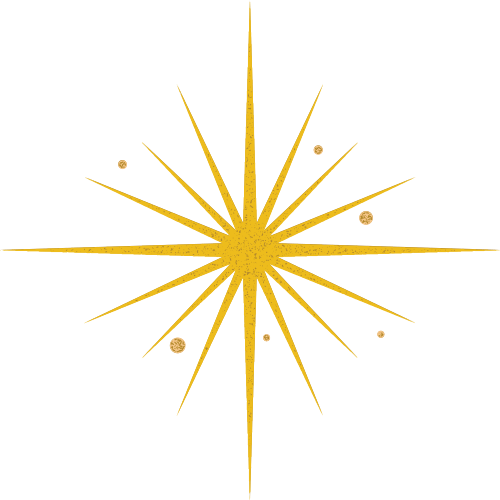 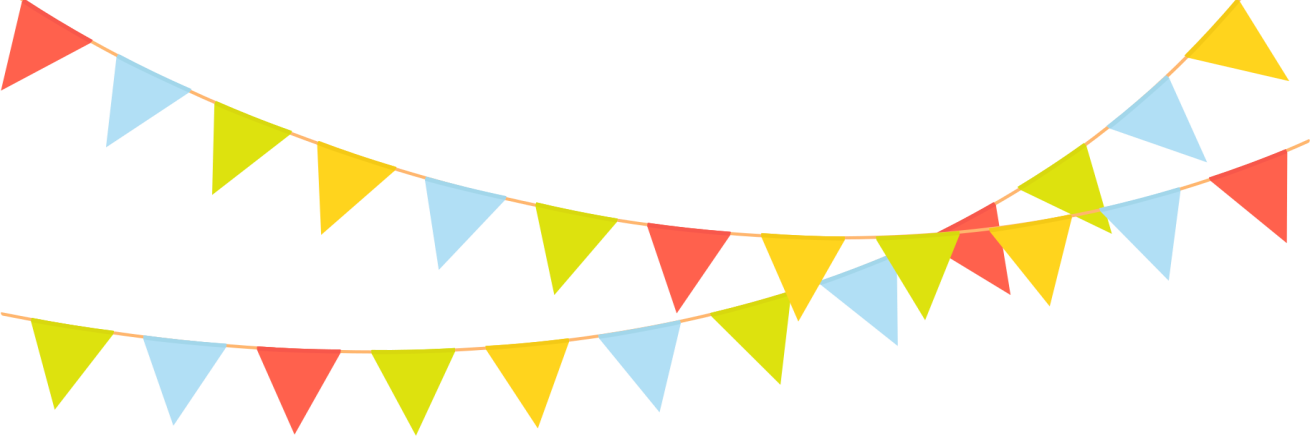 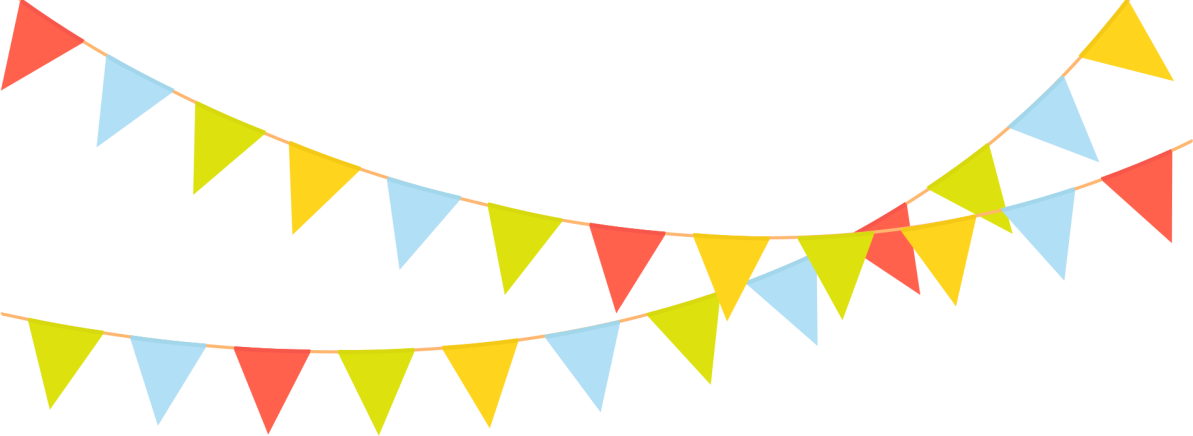 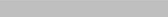 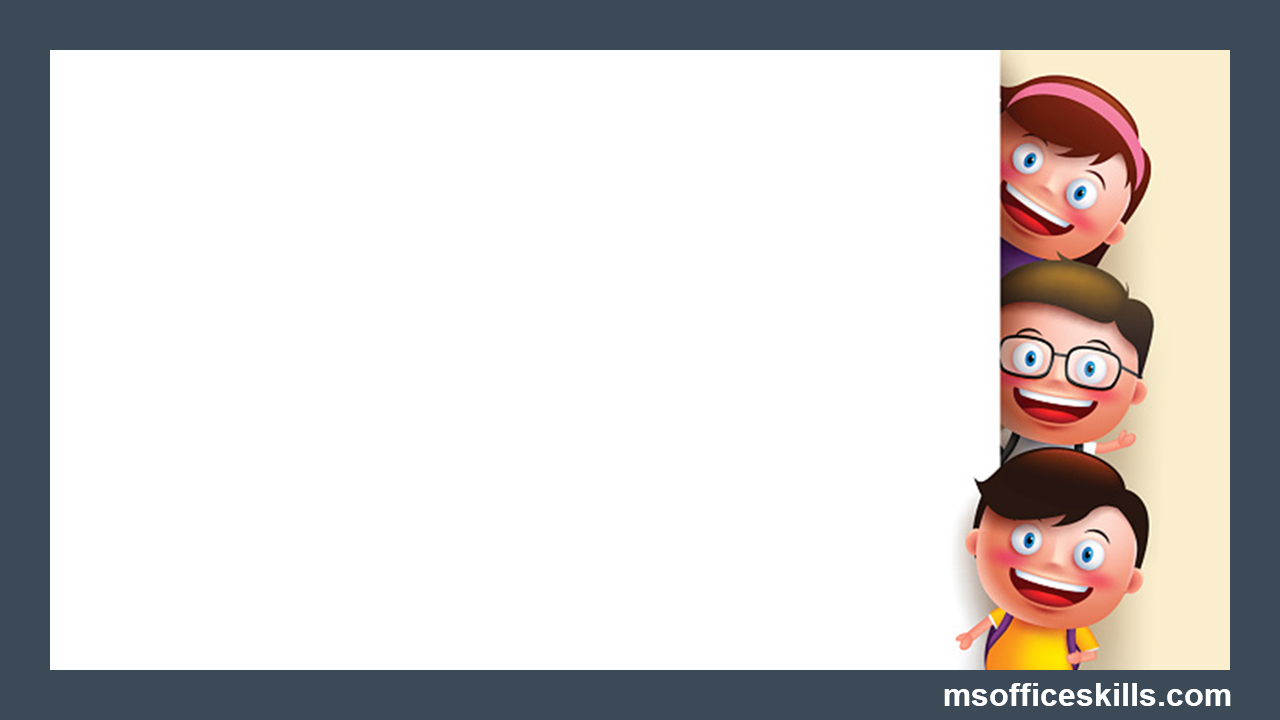 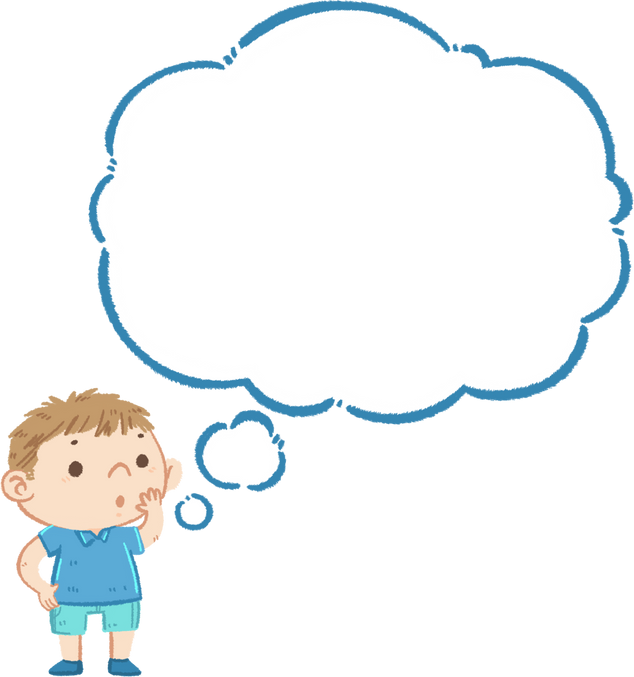 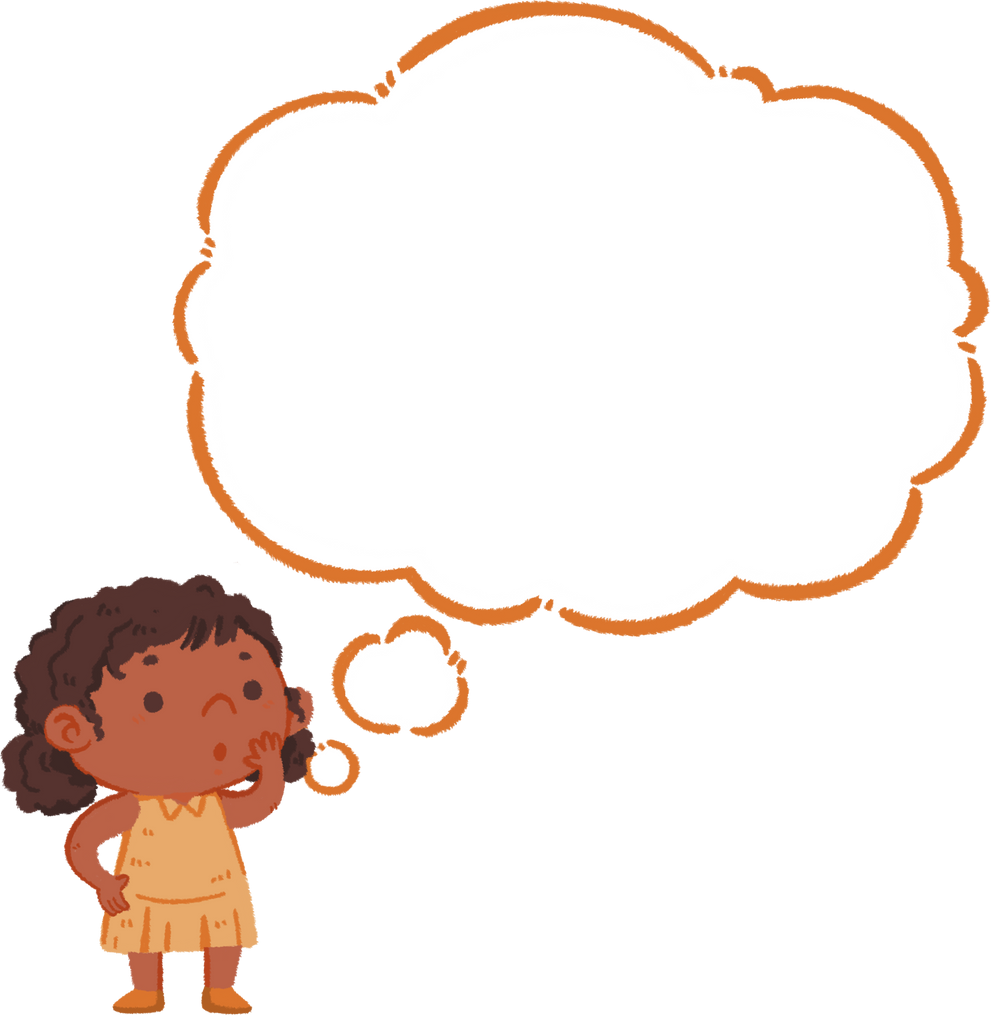 Buổi học hôm 
nay các em biết thêm điều gì mới?
Khi đặt tính chia cần lưu ý gì?
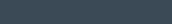 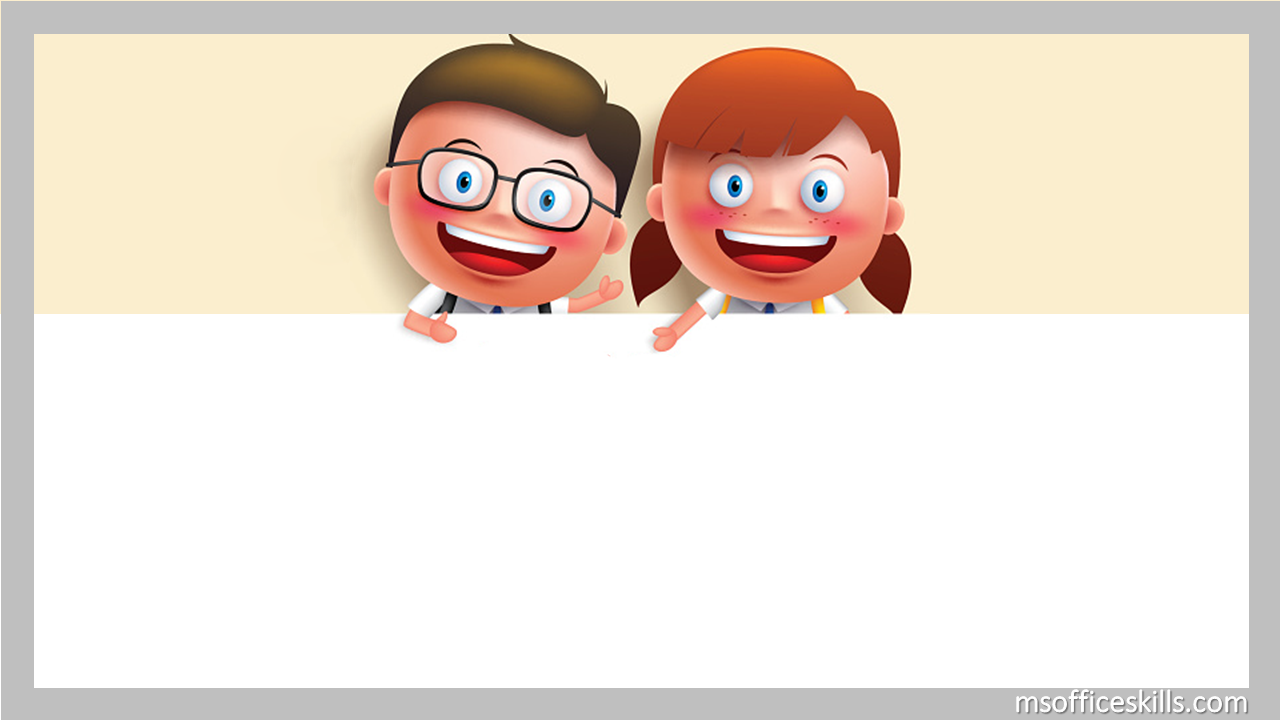 3. Xem trước bài học mới.
1. Thực hiện phép tính chia
2. Hoàn thành bài tập SBT
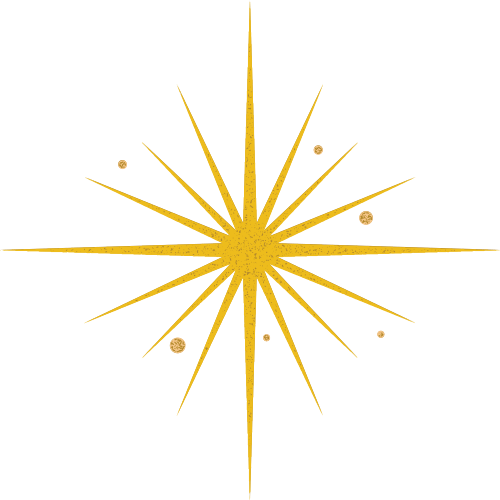 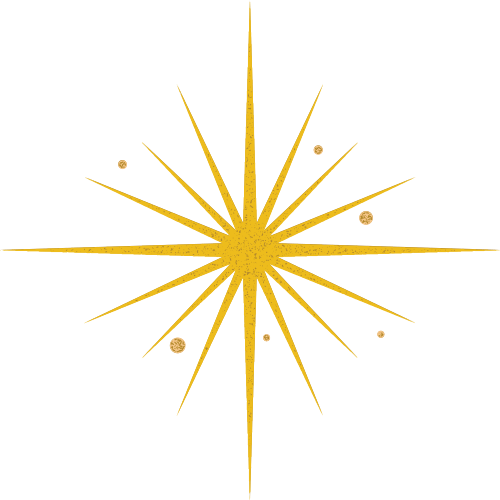 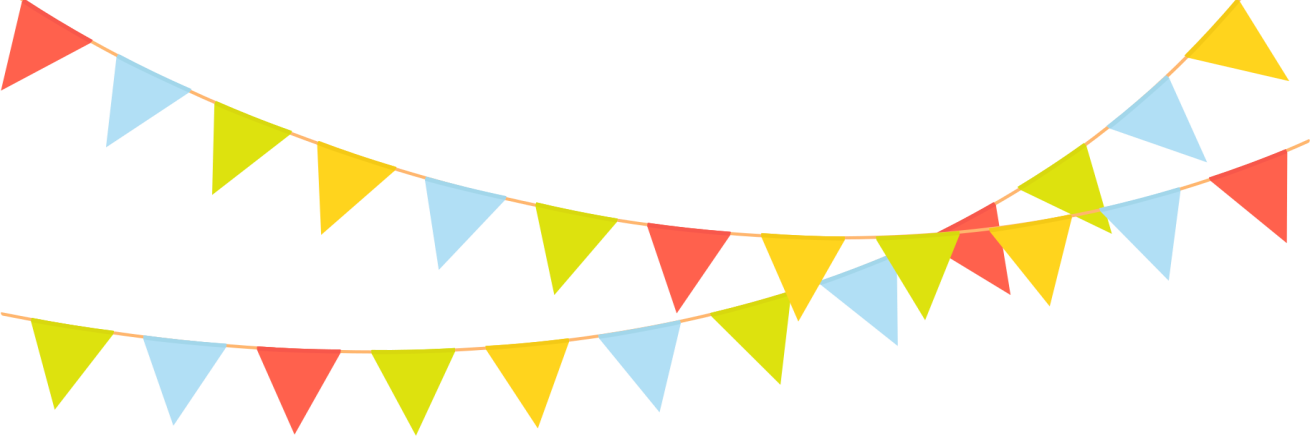 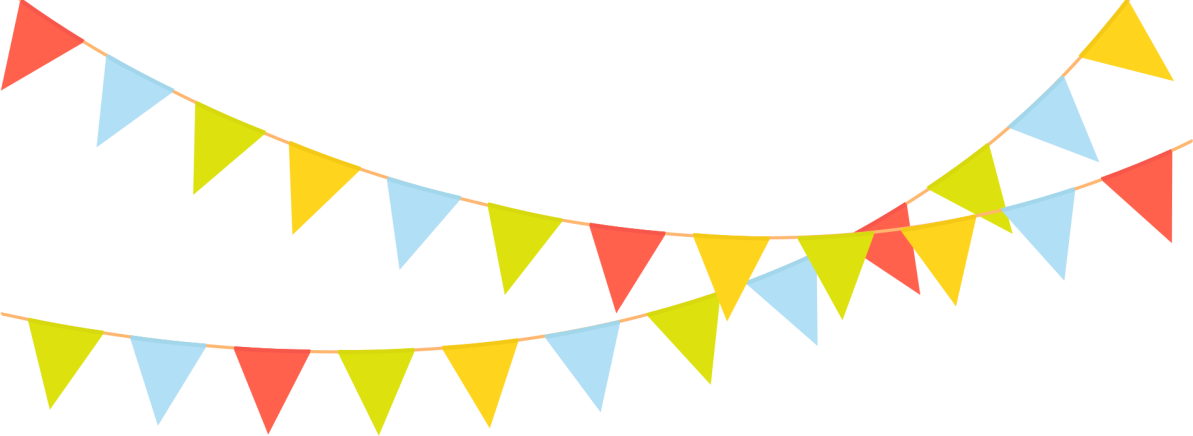 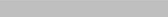 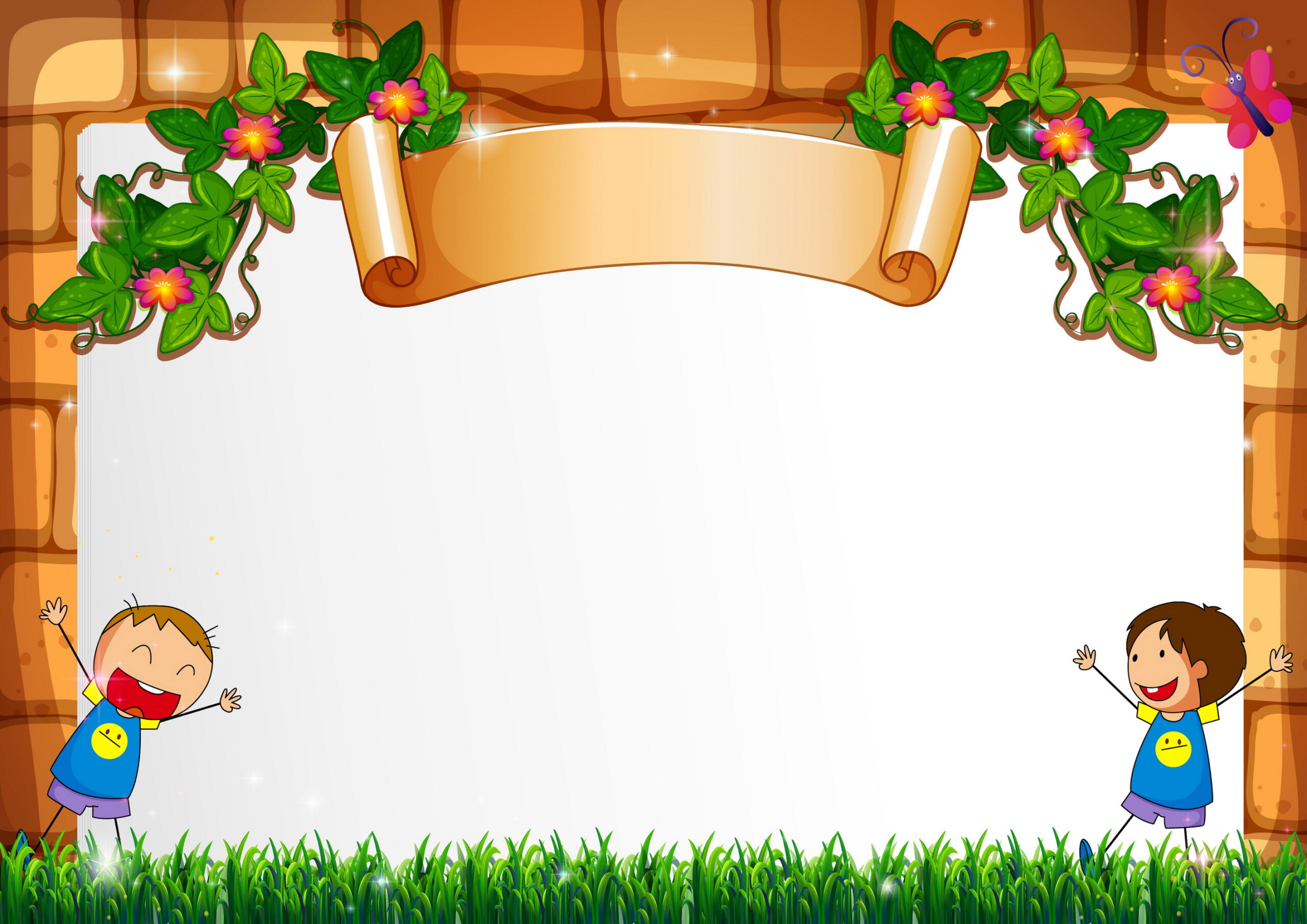 CẢM ƠN SỰ LẮNG NGHE CỦA CÁC EM HỌC SINH, HẸN GẶP LẠI!